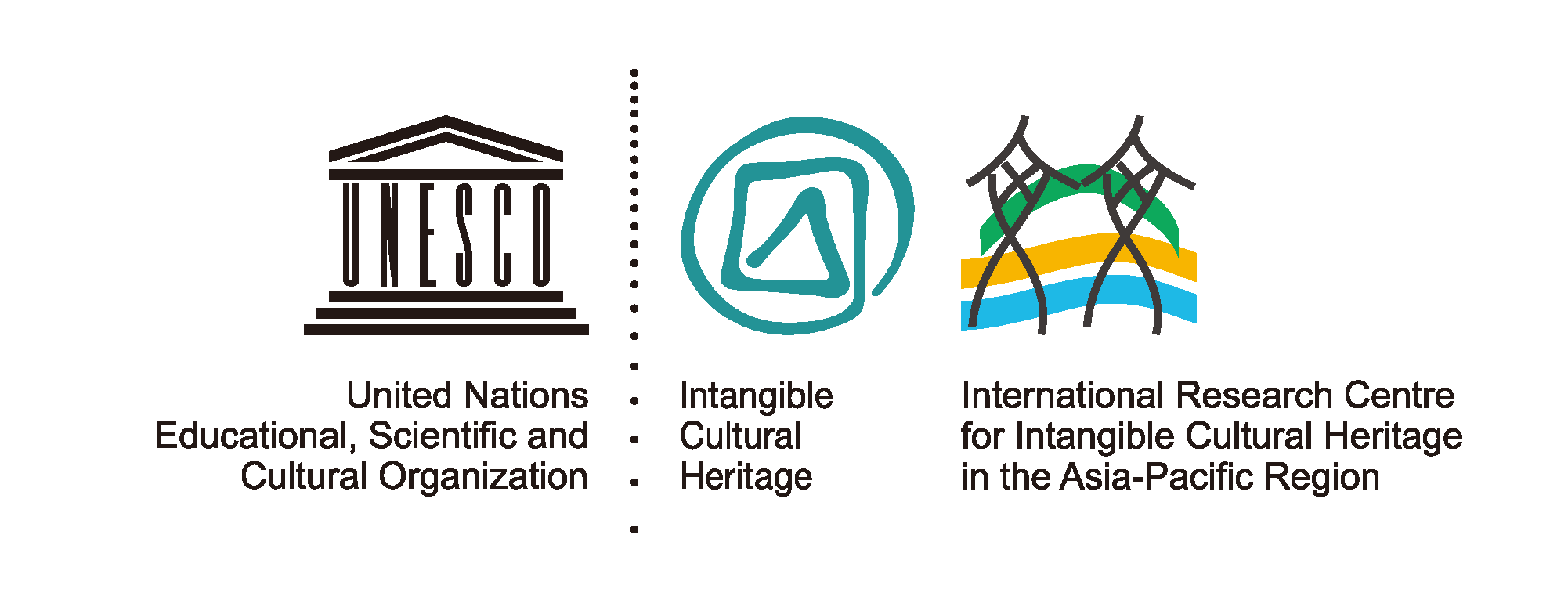 IRCI’s Activities for FY2017
Wataru iwamoto
Director-general, international research centre  for intangible cultural heritage in the asia-pacific region under the auspices of unesco (UNESCO), japan
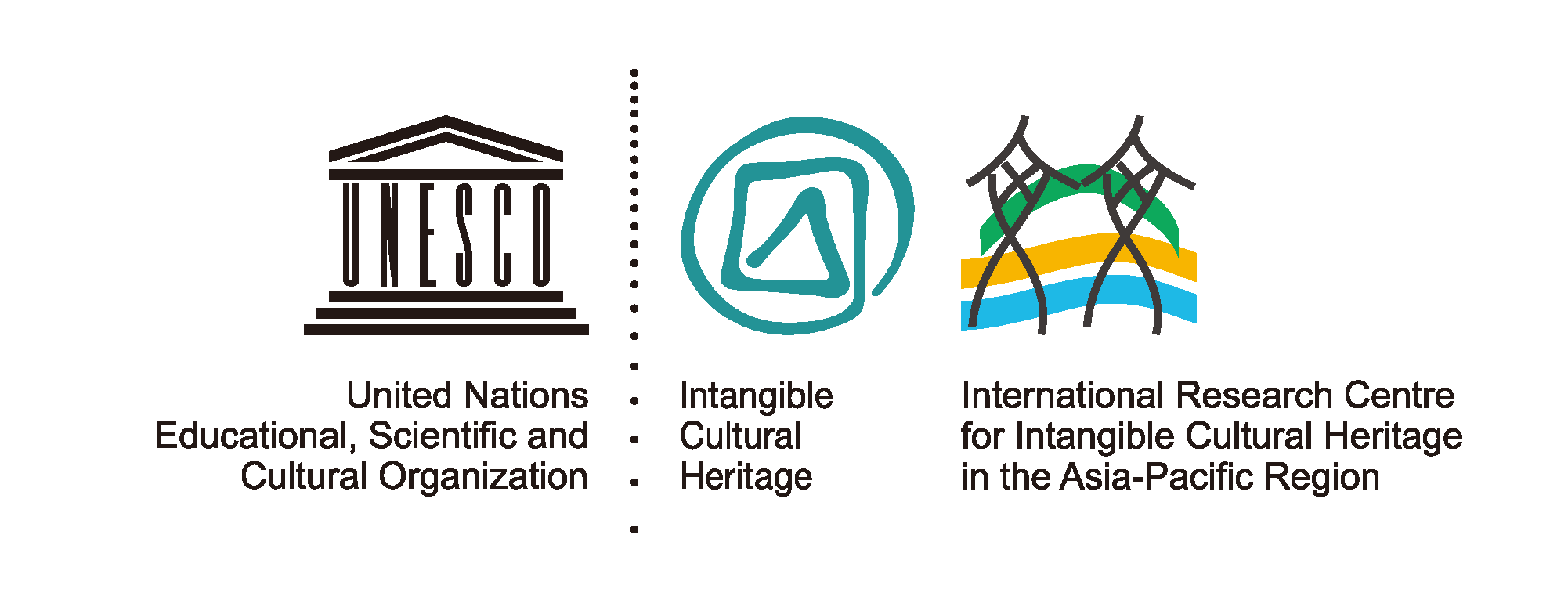 Contents
Overview of IRCI
Mission
Reports & Plans of IRCI’s Activities
Activity Focus 1: Promoting Research for ICH Safeguarding
Activity Focus 2: Research on ICH Safeguarding and
                              　Disaster Risk Management
Cooperation with Sakai City, Osaka, Japan
Outcomes of IRCI’s Activities
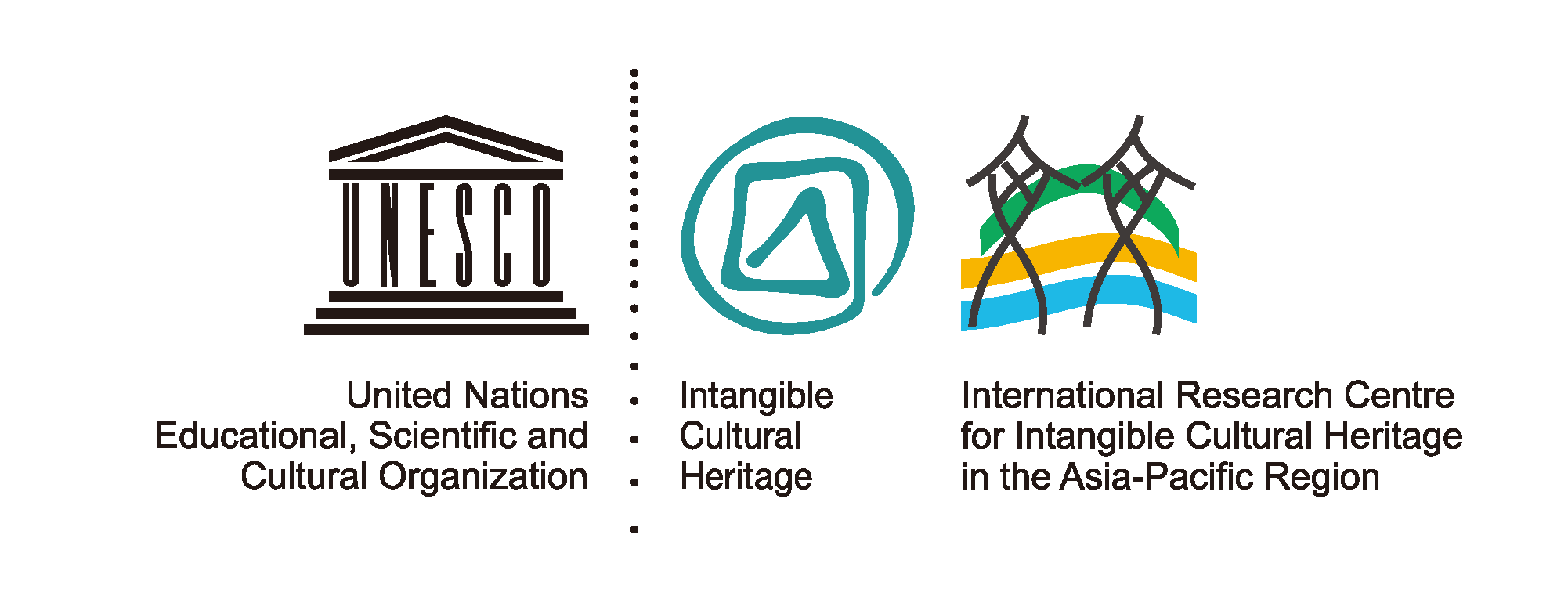 Ⅰ. Overview of IRCI
Background of Establishment
：UNESCO’s Convention for the Safeguarding of Intangible Cultural Heritage (ICH)
    → Enhancement of the Safeguarding of ICH through instigating,
         Facilitating and coordinating research in the Asia-Pacific region
・2003:   UNESCO’s Convention for the Safeguarding of ICH
      ・2009:   Approval of ‘Establishment in Japan of the International
                    Research Centre for ICH in the Asia-Pacific region as a      
                    Category 2 Centre under the auspices of UNESCO’
      ・2010:   Signature of the Agreement between the Government of 
                    Japan and UNESCO
      ・2011:   Establishment of IRCI in Sakai city, Osaka, Japan
National Institutes for
Cultural Heritage
・comprised of 7 individual institutions 
　which have the same mission to   
　conserve and utilize the cultural 
　properties
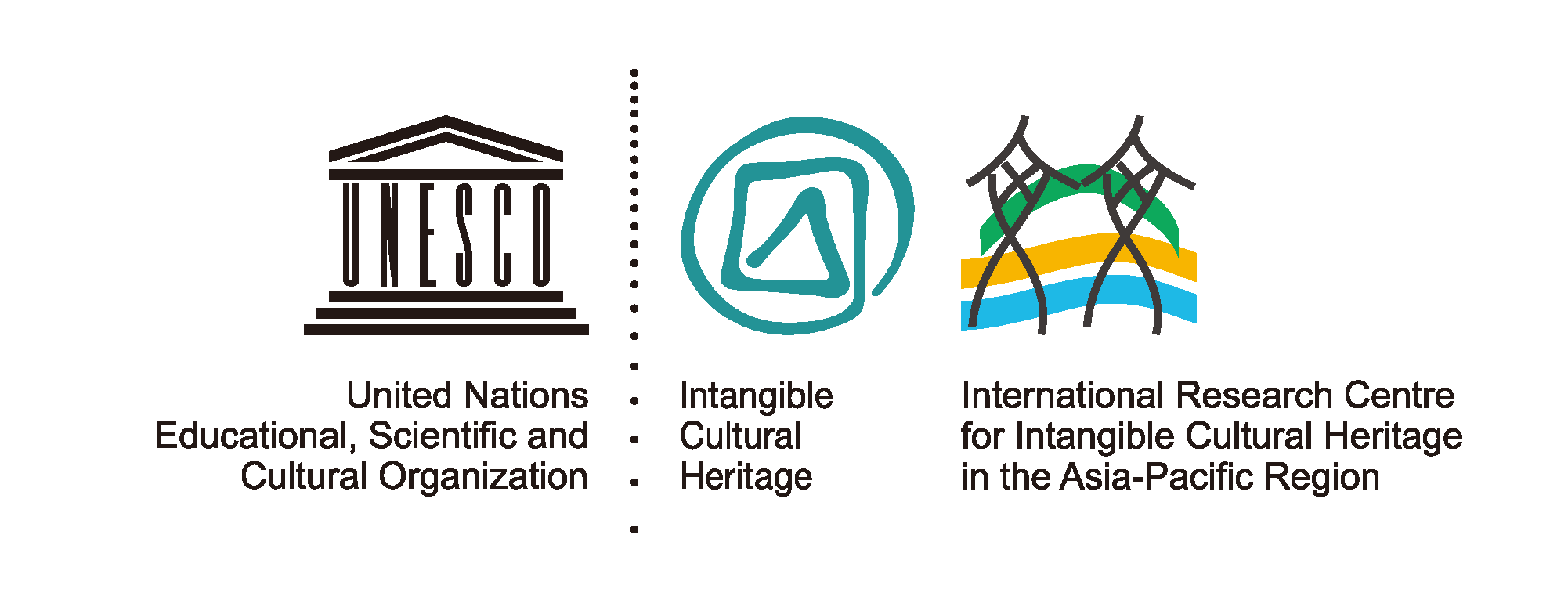 Operation
Governing Board
・deliberates and approves      
  all IRCI activities
・made up of 10 experts 　
　and representatives of 
　specialized institutions 
　inside and outside Japan 
　including a UNESCO 
　representative
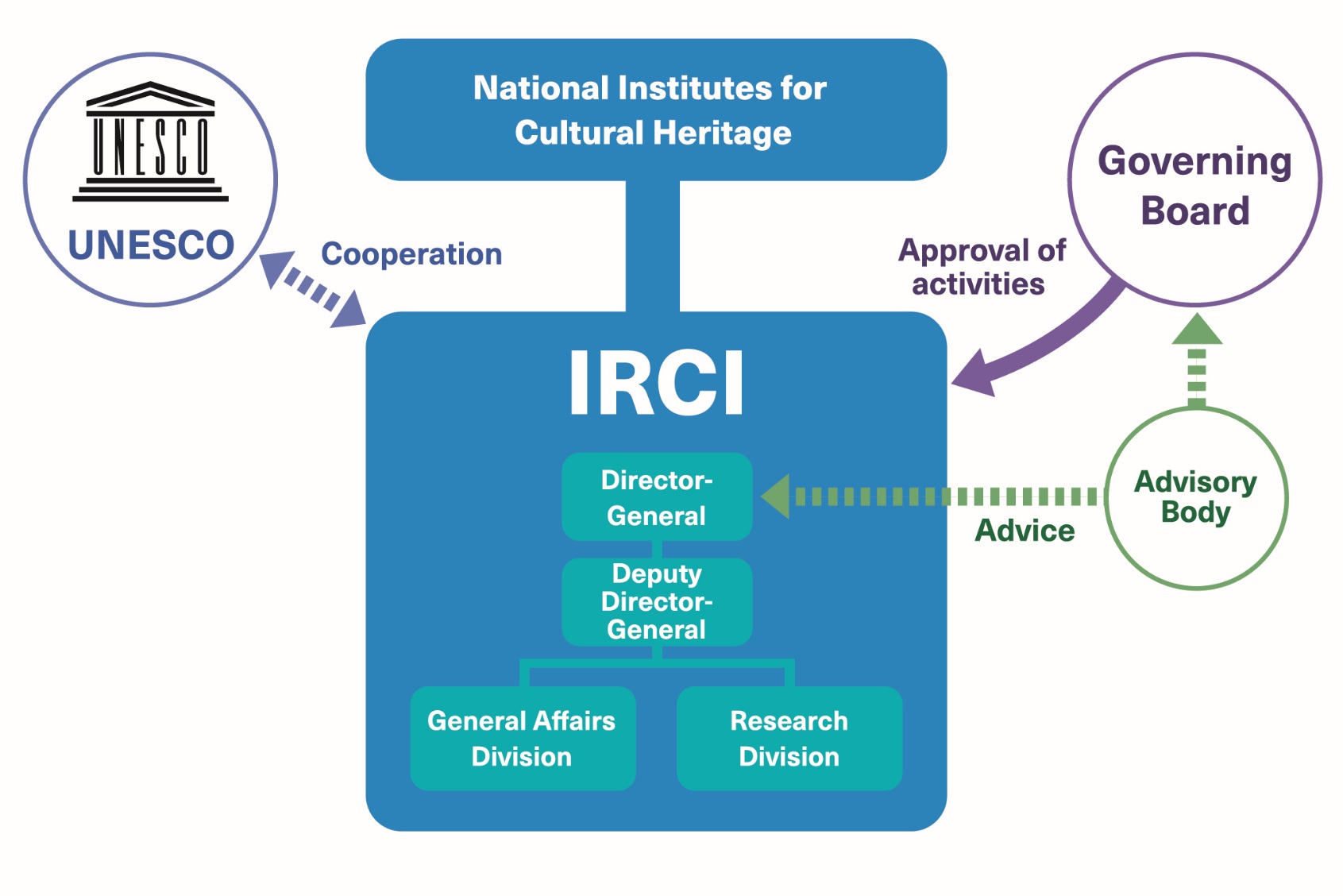 UNESCO C2 Centre
・The institution that serves to contribute to 
　the achievement of UNESCO’s strategic 
　objectives
・There are eight UNESCO C2 Centres 
　around the world in the field of the 
　safeguarding of ICH
・In addition to IRCI, there are two more 
　C2 Centres in China and the Republic of 
　Korea in the Asia-Pacific Region
　　※ Japan - Research
　　  　China - Training Activities
　　  　Korea - Information and Networking
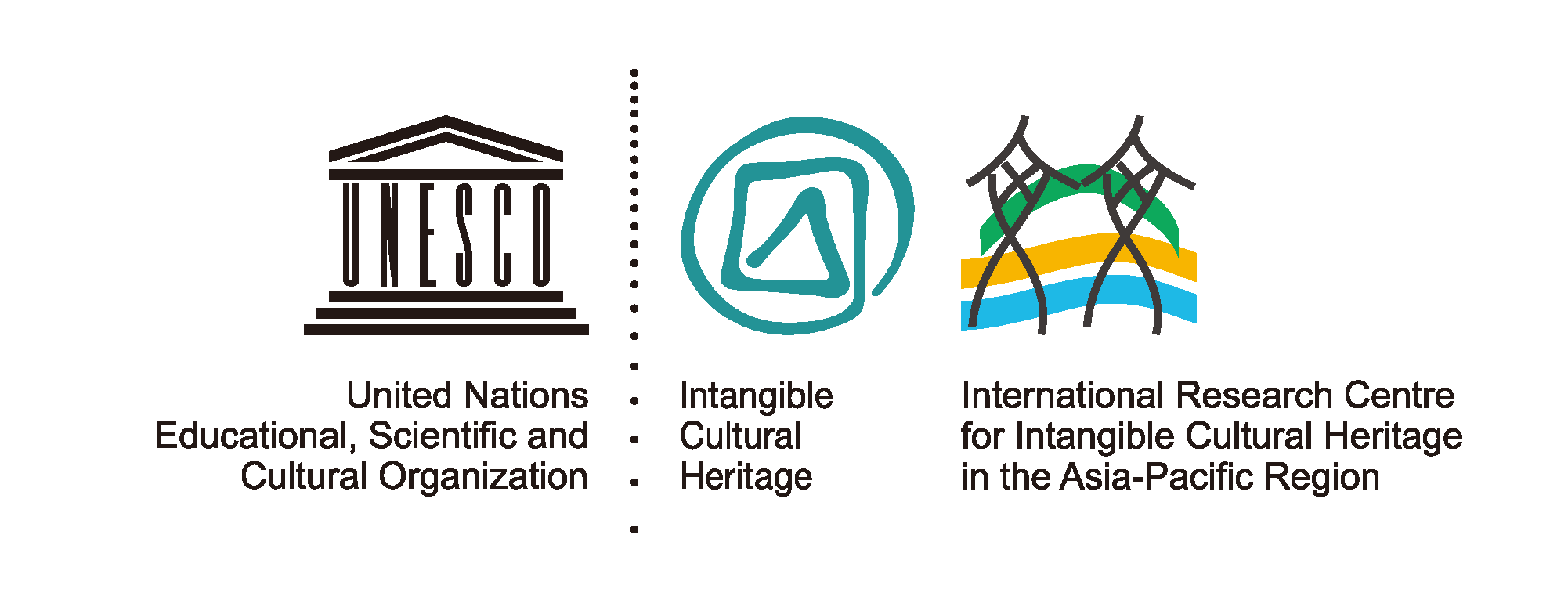 Ⅱ. Mission
①To instigate and coordinate research into practices and methodologies of safeguarding endangered intangible cultural heritage elements present in the Asia-Pacific region, while cooperating with universities, research institutions, community representatives and other governmental and non-governmental organizations in Japan and elsewhere in the region
②To assist, in terms of research, countries in the Asia-Pacific region in implementing such measures as referred to in Articles 11, 12, 13 and 14 of the 2003 Convention, while paying special attention to developing countries
③To organize workshops and seminars focusing on the role of research as a useful component for safeguarding the intangible cultural heritage and related practices and methodologies, involving experts, community representatives and administrators from the Asia-Pacific region
④To encourage and assist young researchers in the Asia-Pacific region engaging in research activities related to safeguarding the intangible cultural heritage
⑤To cooperate with other category 2 centres and institutions active in the domain of safeguarding the intangible cultural heritage, in the Asia-Pacific region
⑥To initiate cooperation among all other interested institutions active in the domain of safeguarding the intangible cultural heritage, while furthering technical assistance vis-à-vis developing countries, in the Asia-Pacific region
Cooperation with the related Institutions and Communities
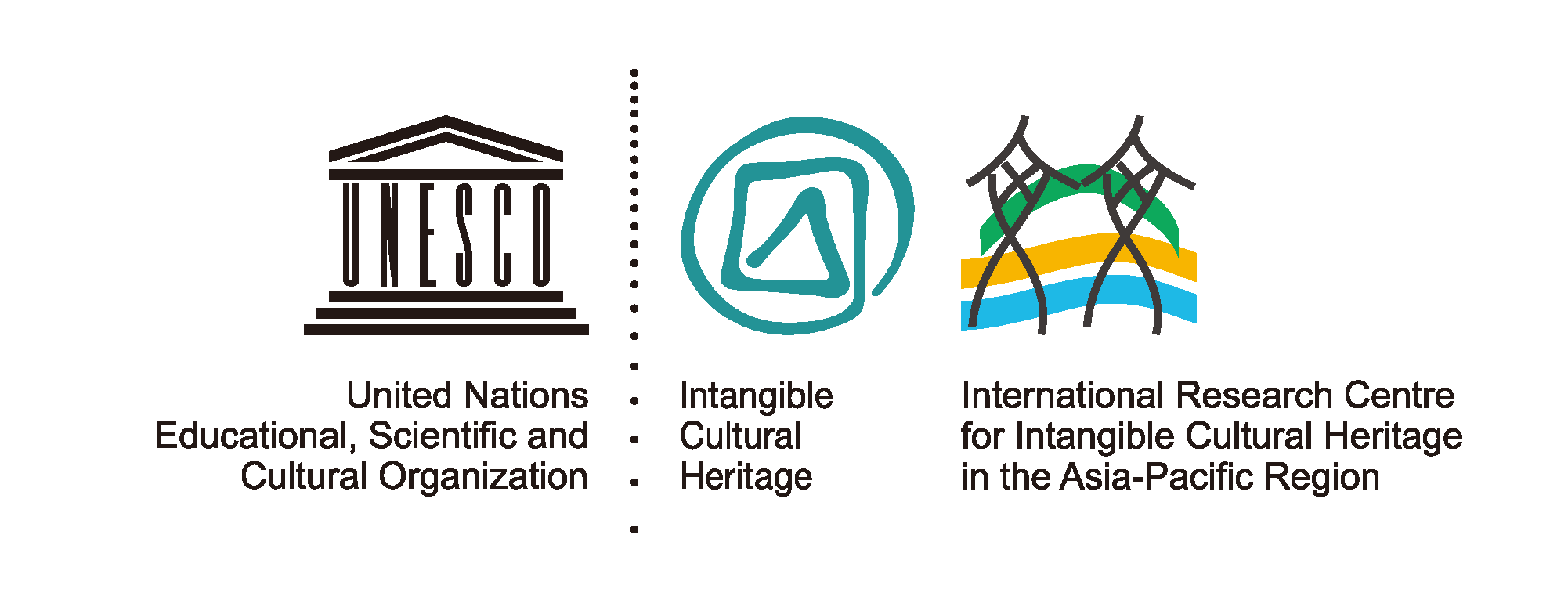 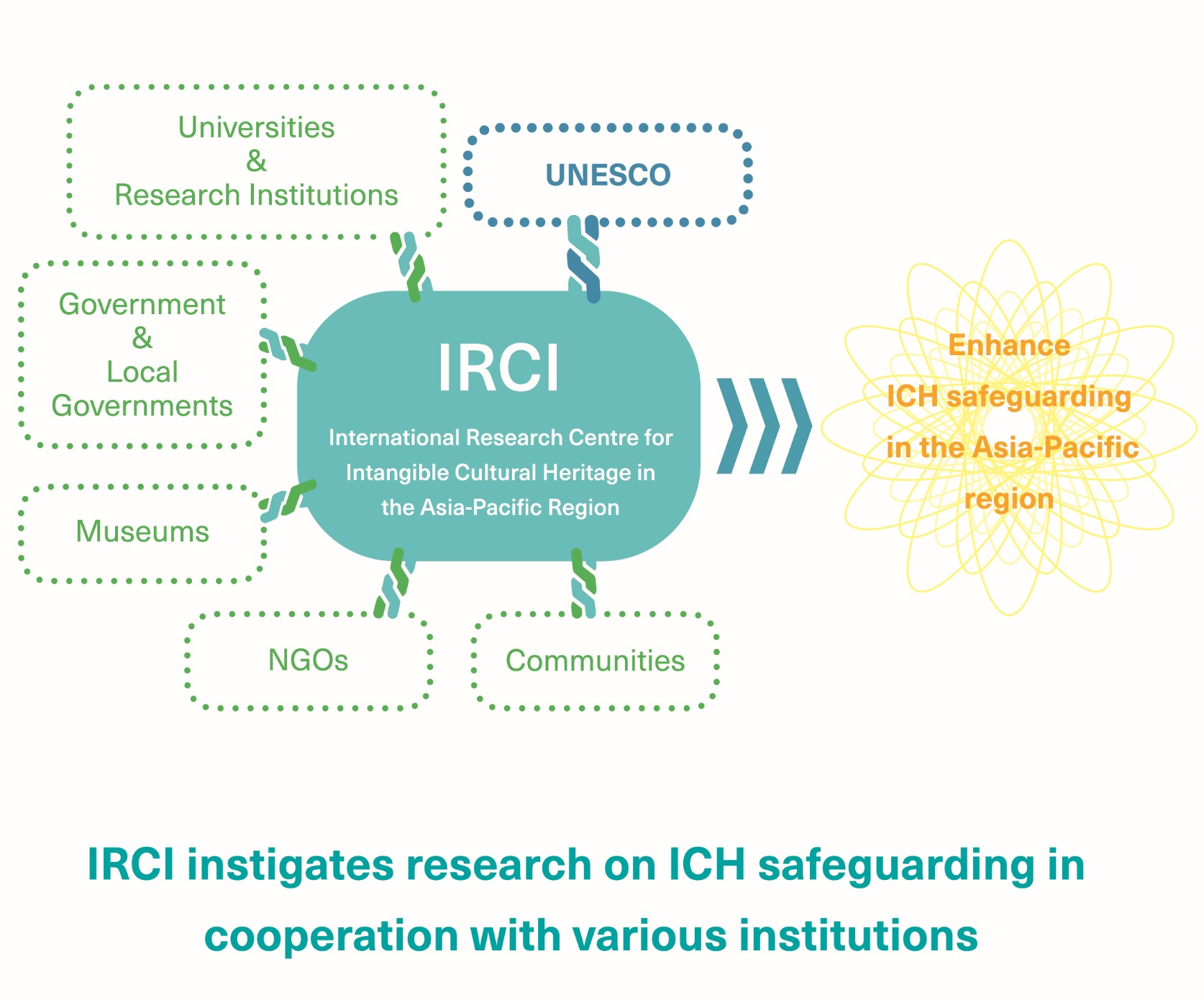 Ⅲ. Reports & Plans of IRCI’s Activities
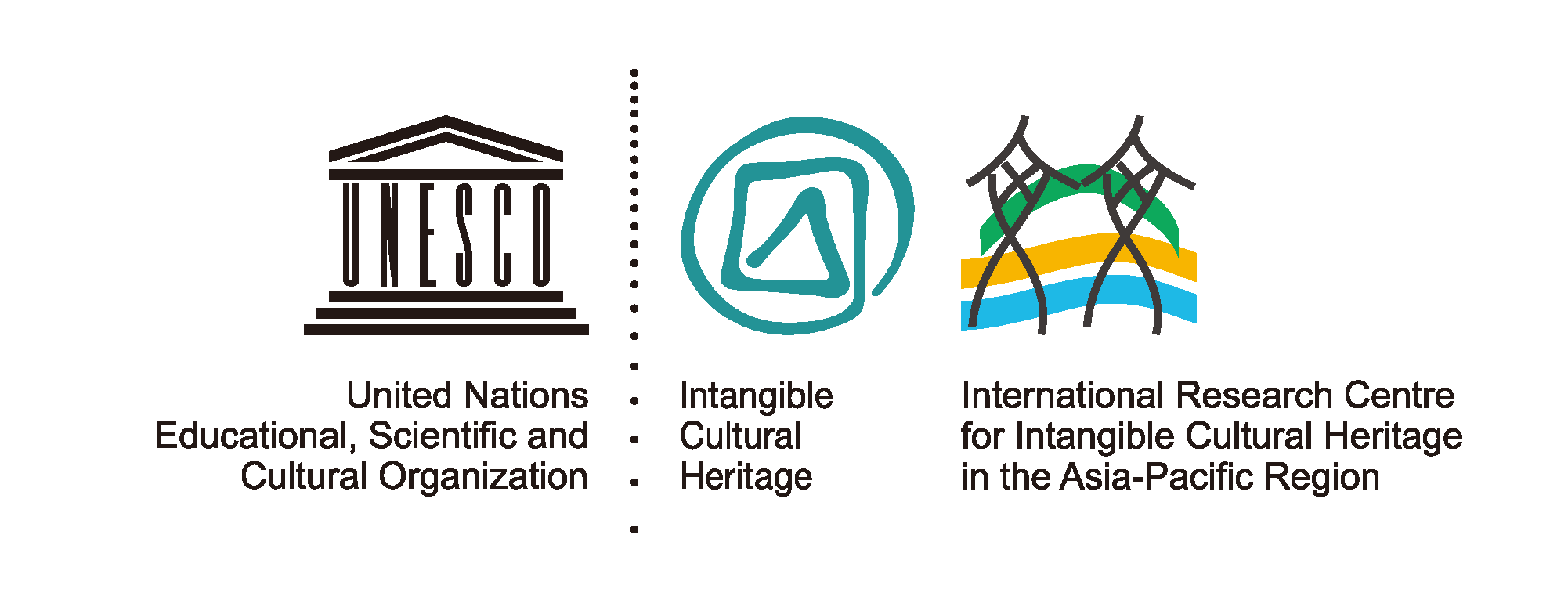 【Activity Focus 1】 Promoting Research for ICH Safeguarding
<Mapping Project 1> International Conference
<Mapping Project 2> Literature Survey
<Mapping Project 3> Research Data Collection
IRCI Researchers Forum
【Activity Focus 2】 Research on ICH Safeguarding and
                     Disaster Risk Management
Preliminary Research on ICH Safeguarding and Disaster-Risk Management
Study of Emergency Protection of ICH in Conflict-Affected Countries
Cooperation with Sakai City, Osaka, Japan
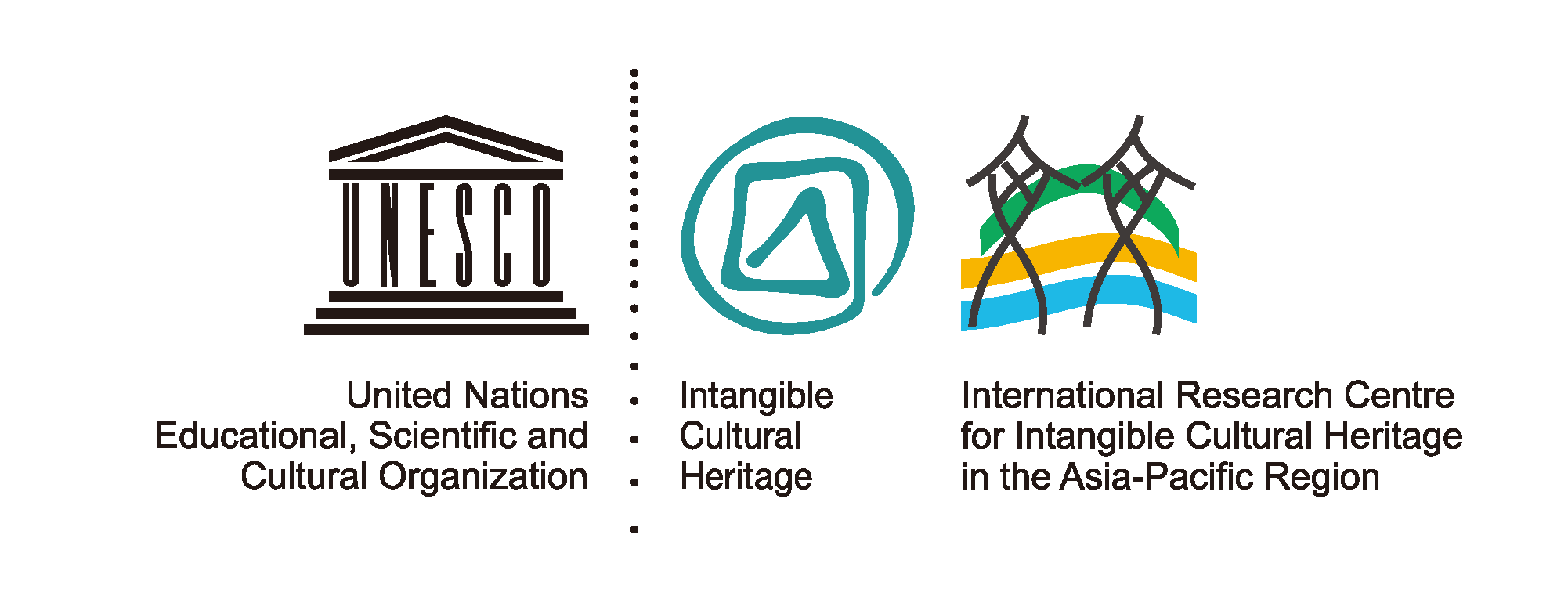 Mapping Project
Background
・Research activities and availability/accessibility of literatures for ICH 
  safeguarding are limited
・Information on related research activities are not shared among experts
・Insufficient development of the human and organizational resources for ICH 
  safeguarding
Purpose
・Expand and strengthen the network of researchers related to ICH 
  safeguarding in the Asia Pacific region
・Enhance and promote research for ICH safeguarding
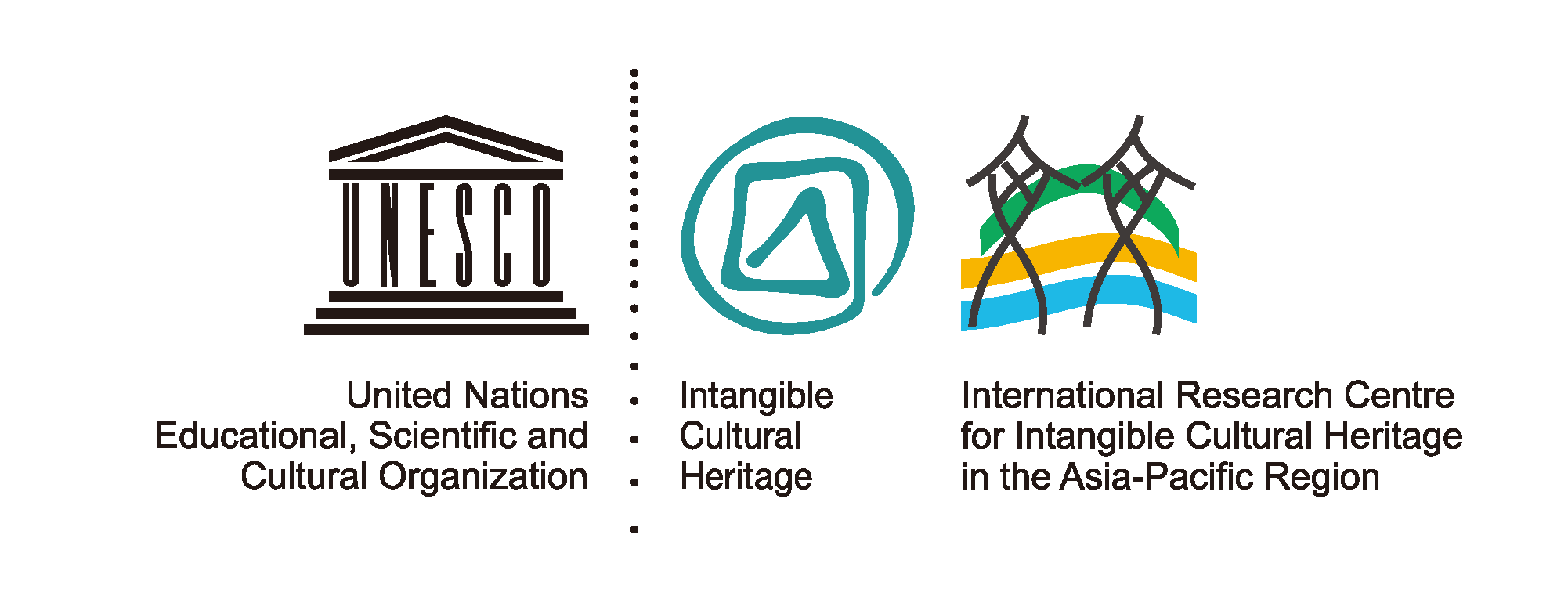 Mapping Project
The project has been implemented and managed as an integration of the following 3 sub-projects:

<Mapping Project 1> 
International Conference on the Convention for the Safeguarding of ICH
<Mapping Project 2> 
Literature Survey on ICH Safeguarding Research in the Asia-Pacific Countries
<Mapping Project 3> 
Research Data Collection on ICH Safeguarding in the Asia-Pacific Region and Optimisation of its Use
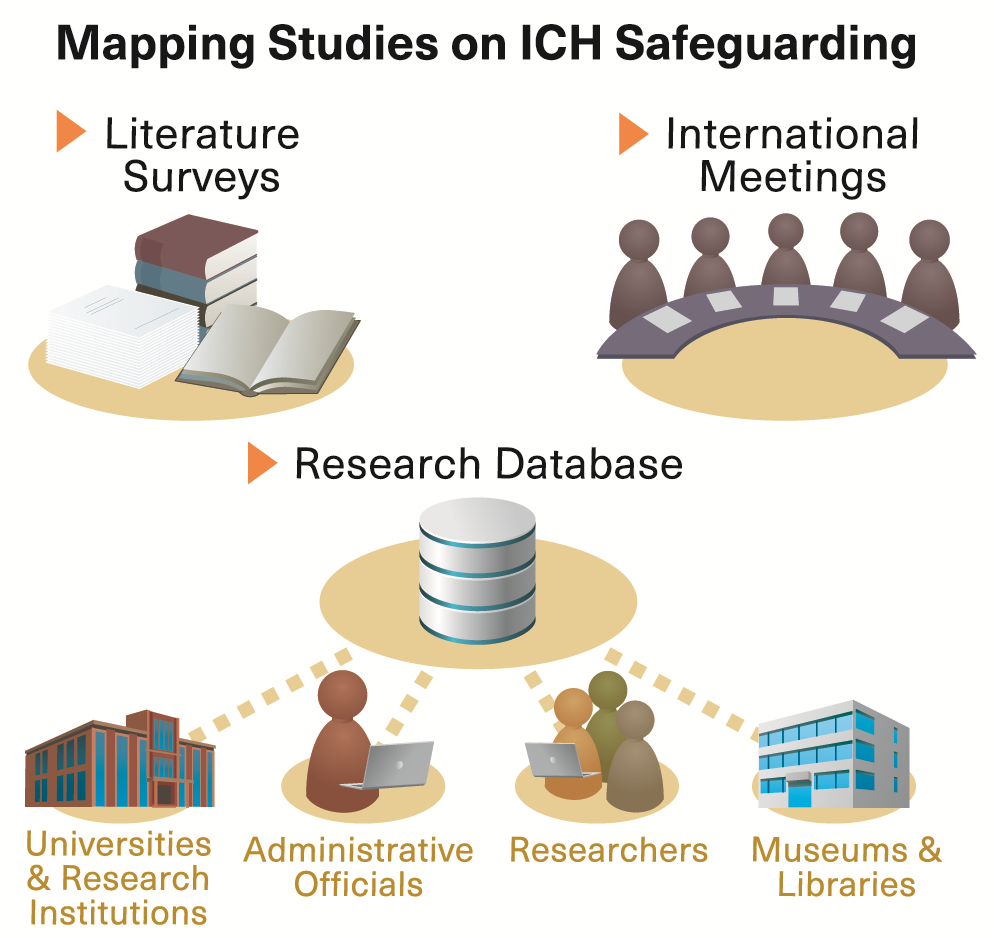 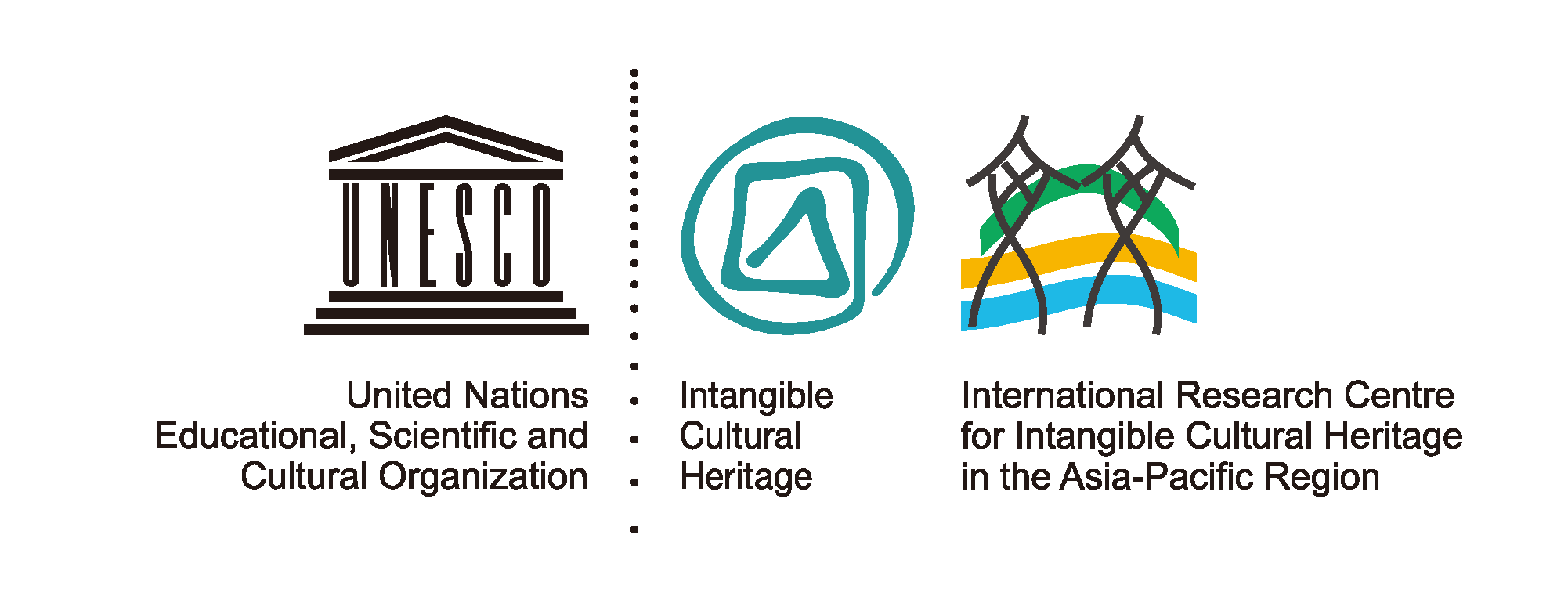 International Conference on the Convention for the Safeguarding of ICH
Glocal Perspectives on Intangible Cultural Heritage : Local Community, Researchers, States and UNESCO
         - Co-organized by IRCI and Center for Glocal Studies, Seijo University, Japan
         - Focus : the interface between local communities, researchers and the UNESCO Convention
         - Participation of 22 experts and community members from 6 countries
         - Conference proceedings will be published, and edited for future publication
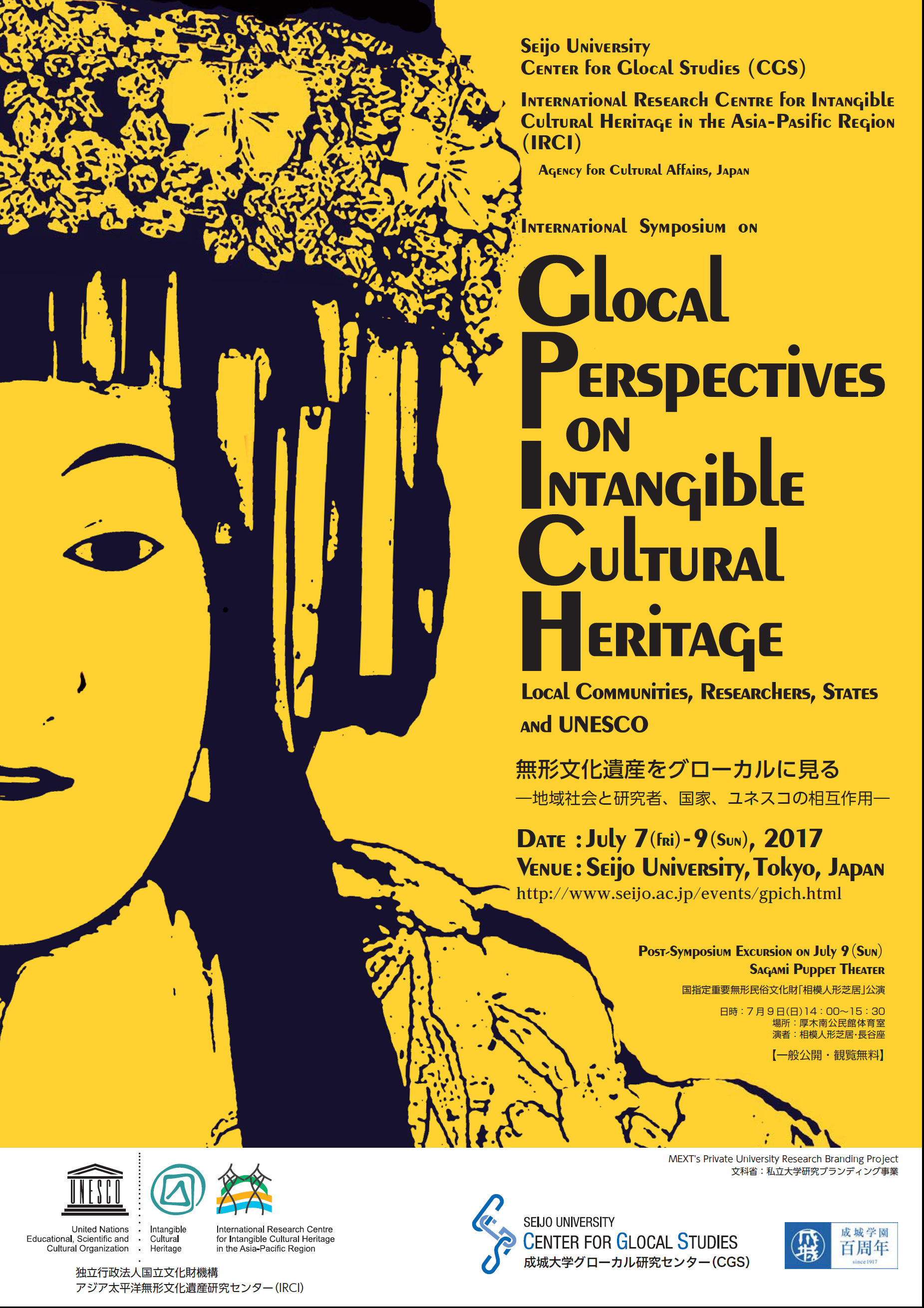 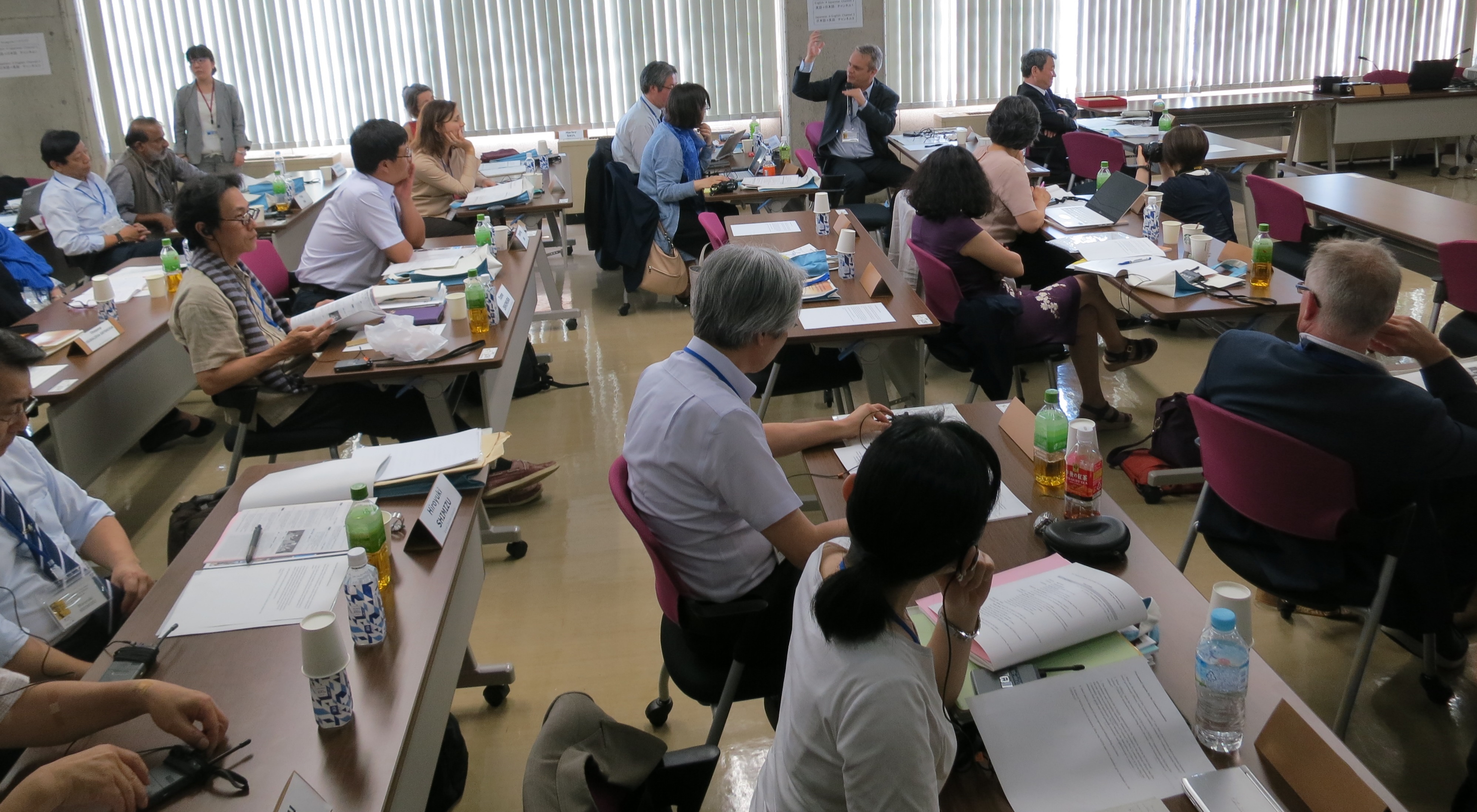 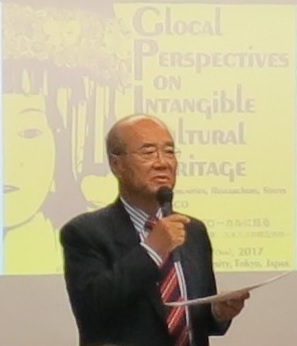 (Keynote speech 
 by Mr. MATSUURA, 
 Former Director General, UNESCO)
(General Discussion)
(Poster of the symposium)
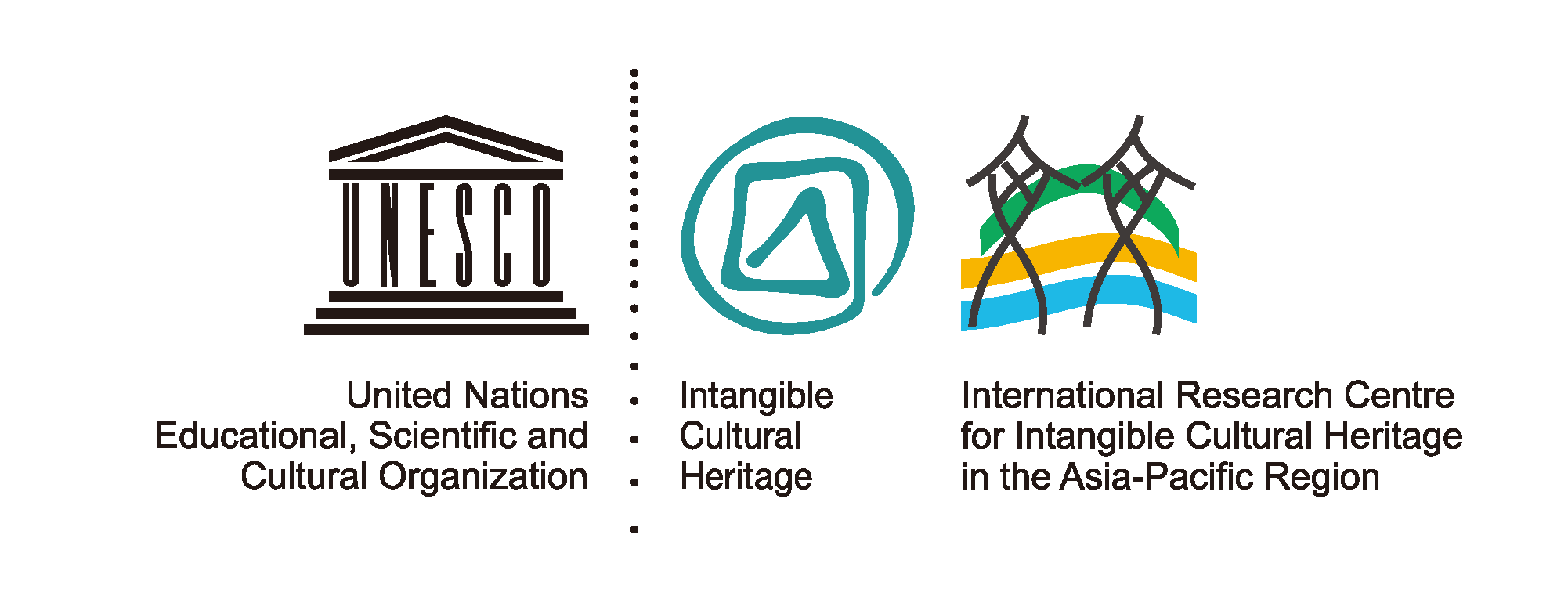 Literature Surveys
【24 Countries Surveyed in 2015&2016】
Australia,
Bangladesh 
Cambodia
People’s Republic of China
Fiji
India 
Islamic Republic of Iran 
Japan
Kazakhstan 
Kyrgyzstan 
Lao People’s Democratic Republic
Malaysia
Mongolia 
Myanmar 
Nepal
New Zealand 
Palau
Republic of Korea 
Sri Lanka 
Tajikistan 
Thailand 
Uzbekistan 
Vanuatu
Viet Nam
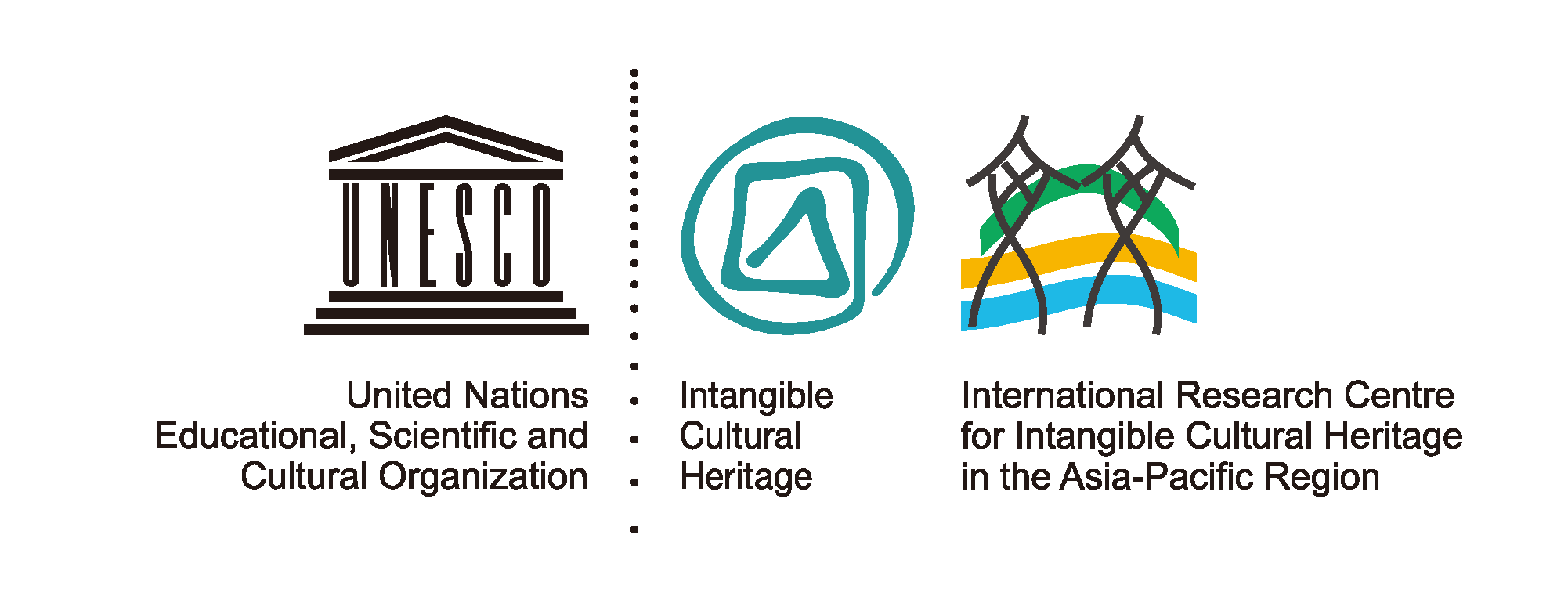 Research Data Collection and Optimisation of  its Use
Collecting the information of 
“Literature, Institutions and Experts”
related to the safeguarding of ICH in the Asia-Pacific
【Literature Surveys since 2014】
1790 Literature, 111 Experts, 111 Institutes
in the Asia-Pacific region

2014: Literature (255), Experts (111), Institutions (110) 
2015: Literature (702), Institution (1) 
2016: Literature (833) 
2017: Under Survey……
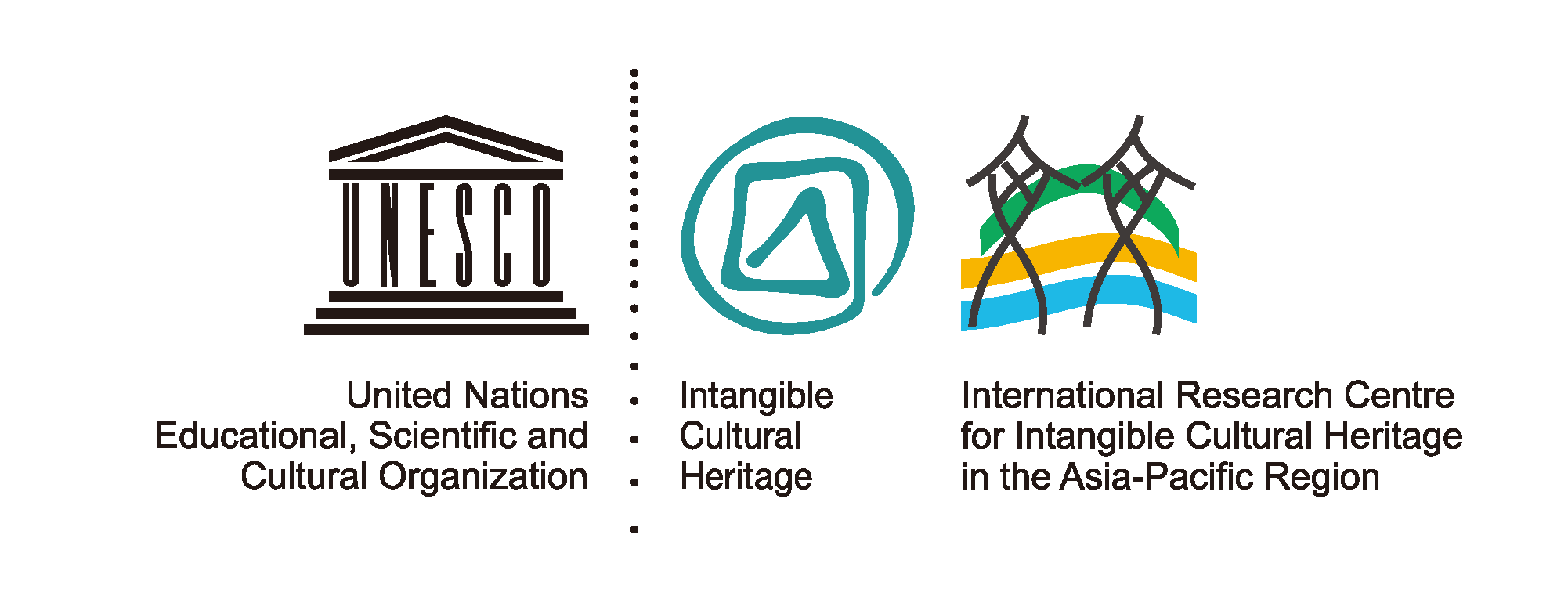 Database
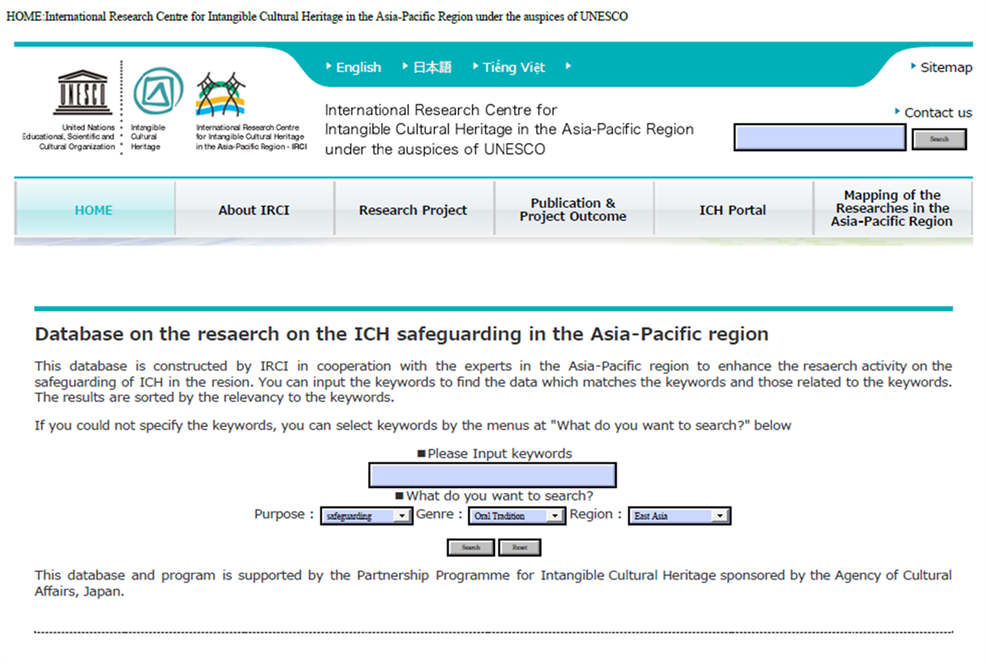 Released an online research database in September 2014 (http://www.irci.jp/ichdb/)
information on relevant literature, experts, institutions and administrative officials involved with the safeguarding of ICH in the Asia-Pacific region are searchable
Currently consists approximately 2,000 entries as of April 2017
New entries will be further added to reflect the output of ongoing literature survey in FY2017
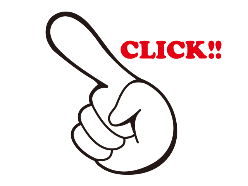 http://www.irci.jp/ichdb/
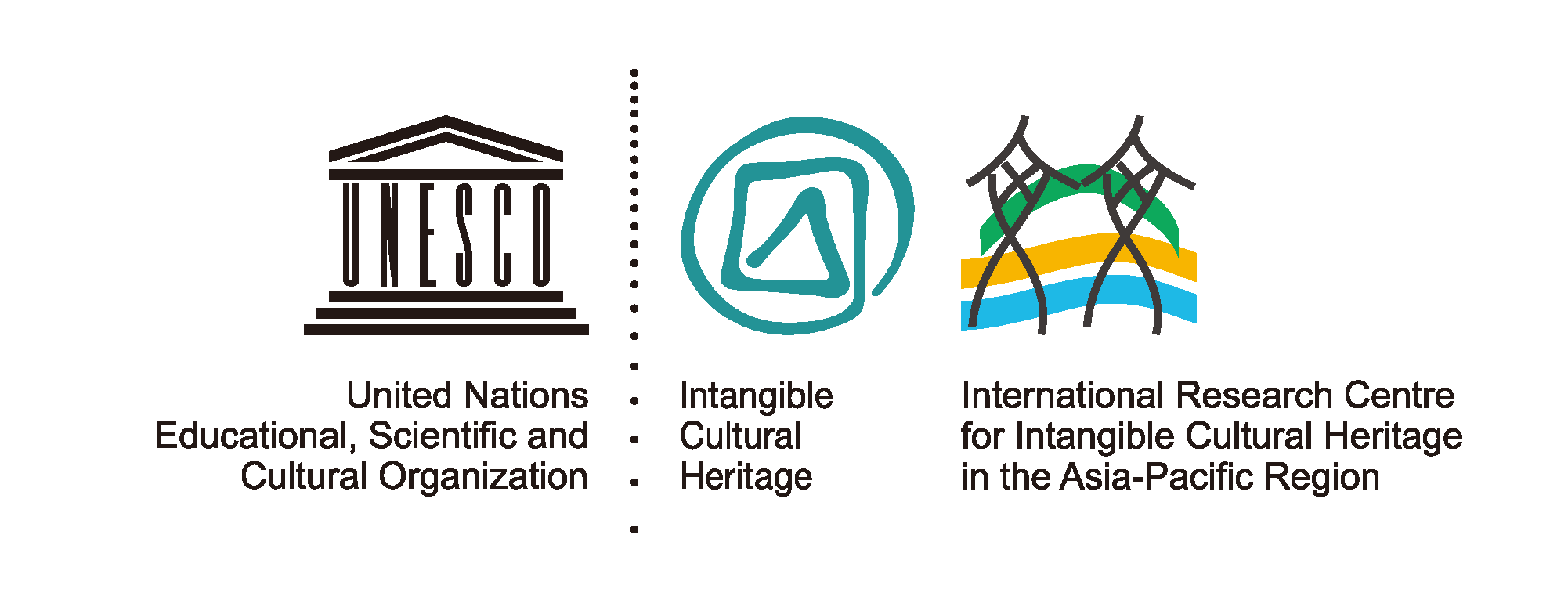 IRCI Researchers Forum
International Symposium “Negotiating Intangible Cultural Heritage”
Dates：29 November (Wed) ~ 1 December (Fri) 2017
Organizer：IRCI
                    National Museum of Ethnology                  
                    Agency for Cultural Affairs 
【Objectives】
To analyse the ways in which the multiple levels of negotiation between various actors/stakeholders affects the safeguarding of ICH
To discuss the potential for reviving lost or threatened culture in the process of various negotiations regarding ICH
To lay the foundation for ICH research in the Asia-Pacific region through the professional, inter-disciplinary discussions on theories and issues in ICH safeguarding
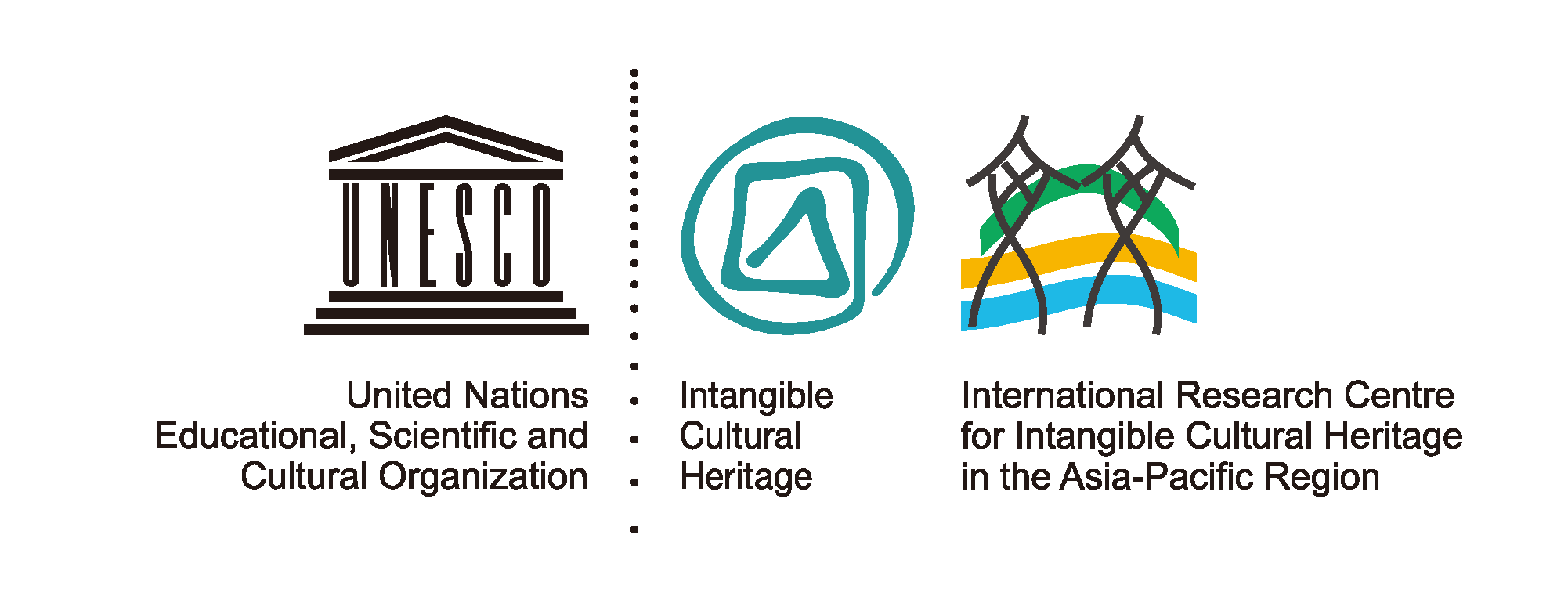 Research on ICH Safeguarding and 
Disaster Risk Management
Conducts research on the current status and the cases of the safeguarding of ICH that are endangered by Natural Disasters and on the role of ICH for disaster preparedness and in the post-disaster recovery process:

Preliminary Research on ICH Safeguarding 
   and the Disaster-Risk Management
Study of Emergency Protection of ICH in      
   Conflict-Affected Countries
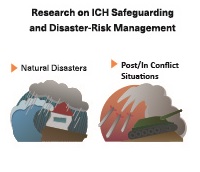 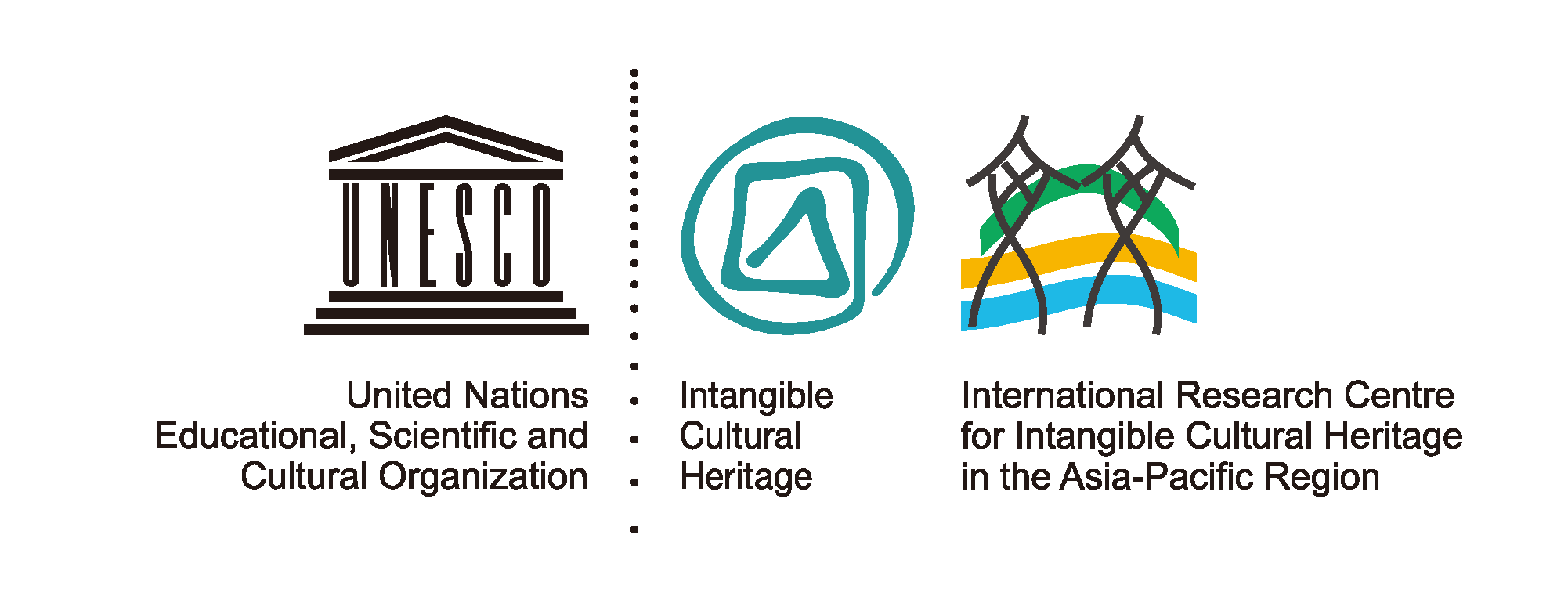 Preliminary Research on ICH Safeguarding and the Disaster-Risk Management
【Aims for FY2017】
 To Access
the actual impact of natural hazards and disasters on ICH
the positive roles of ICH in disaster-risk reduction (DRR) and management (DRM)
 by Conducting field surveys in selected countries such as the Philippines, Vietnam, Myanmar, 
 Fiji and Vanuatu
Ex.) 【Vanuatu Survey】
(Field) Gaua, Banks Islands, in northern Vanuatu affected by the 2009-2010 volcanic eruption
(Date)19-24 July 2017
Assessment of the current situation of ICH in association with natural hazards and disasters at the community level
Cooperative research between IRCI and the Vanuatu Cultural Centre
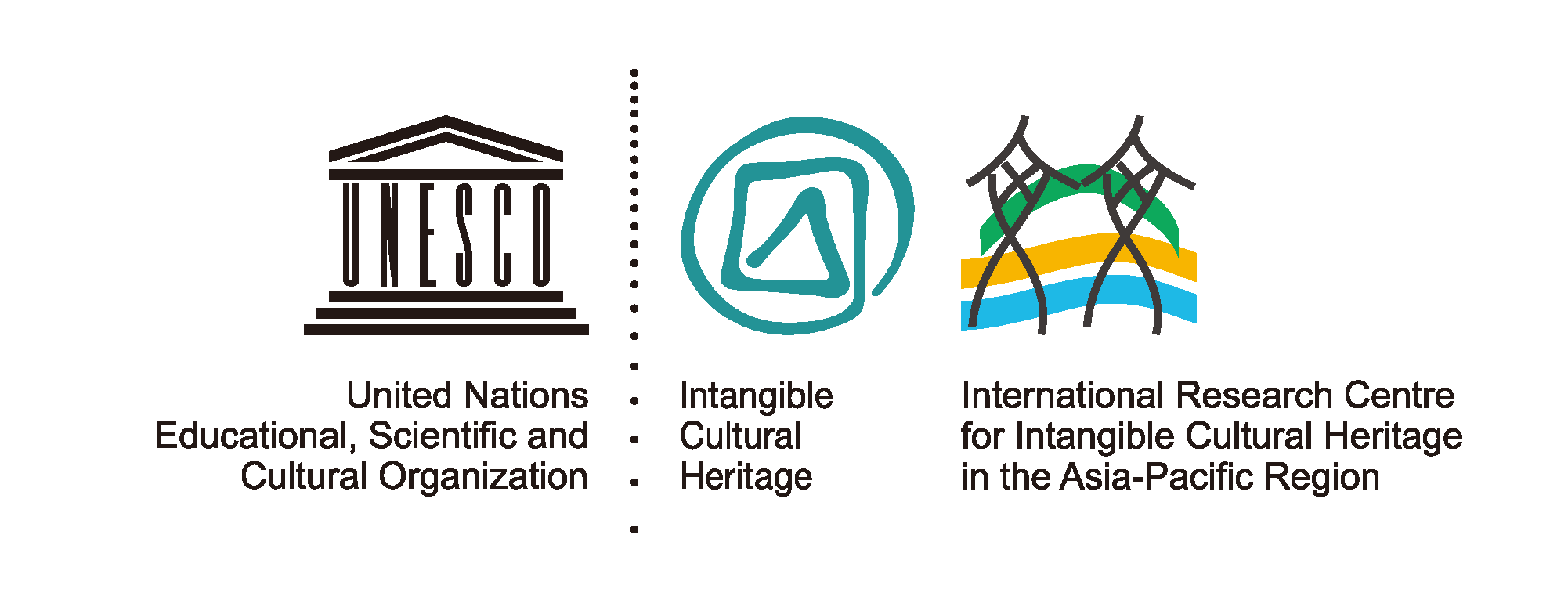 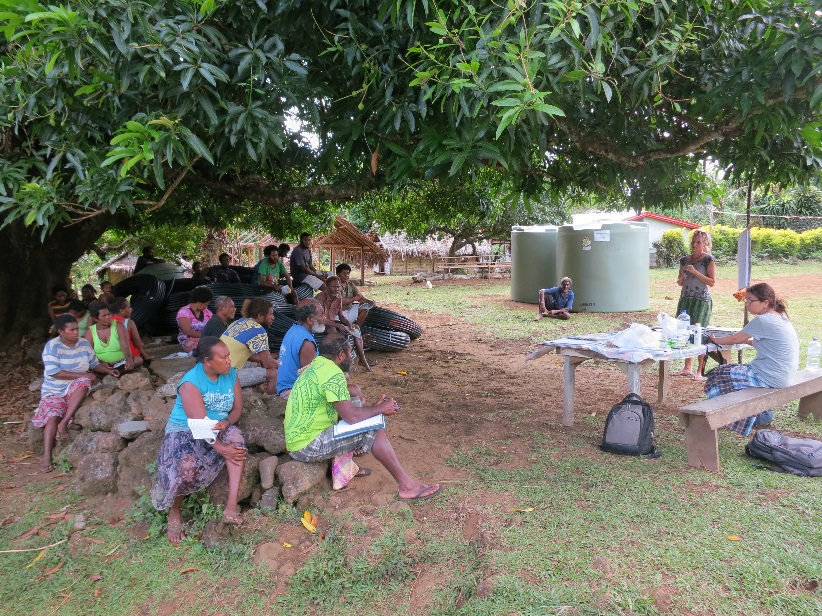 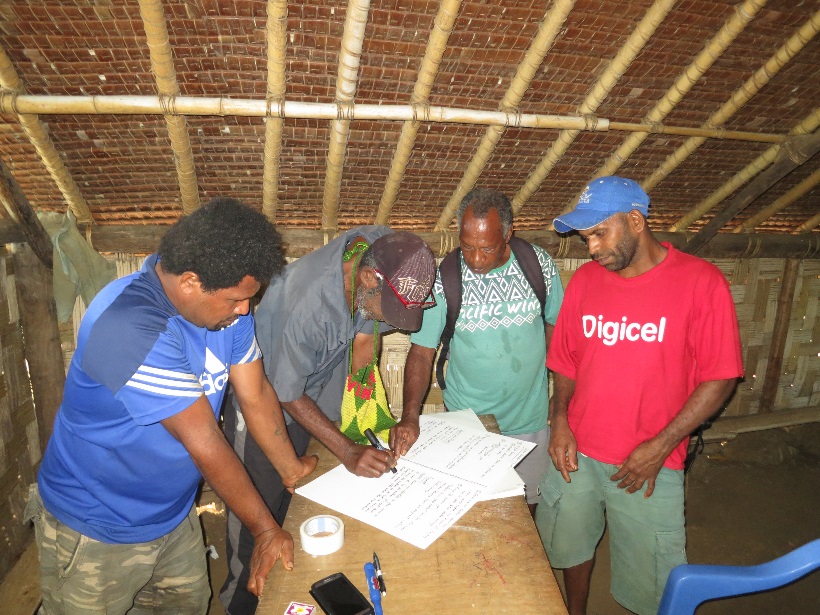 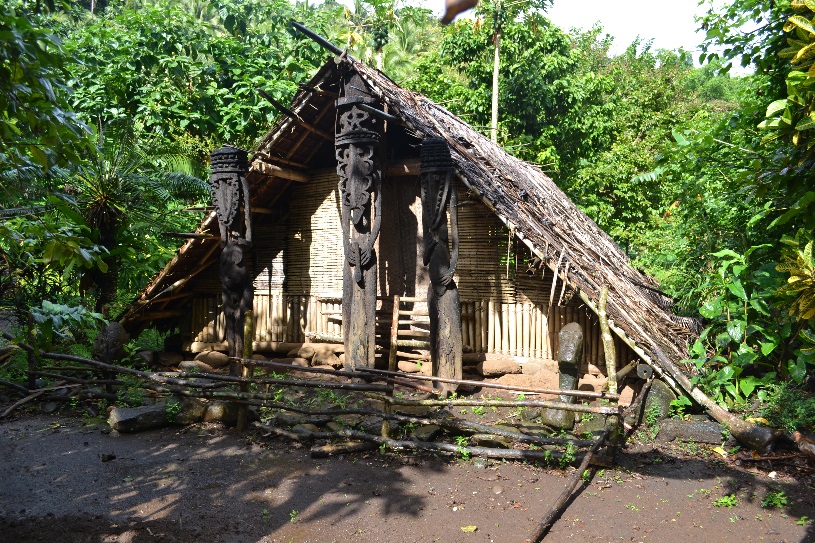 Group of men discussing 
traditional ceremonies of Gaua 
(Ontar Village)
Traditional men’s house (gamal) fully revived after evacuees returned to their village 
(Dolap Village, West Gaua)
Workshop at Namasari Village
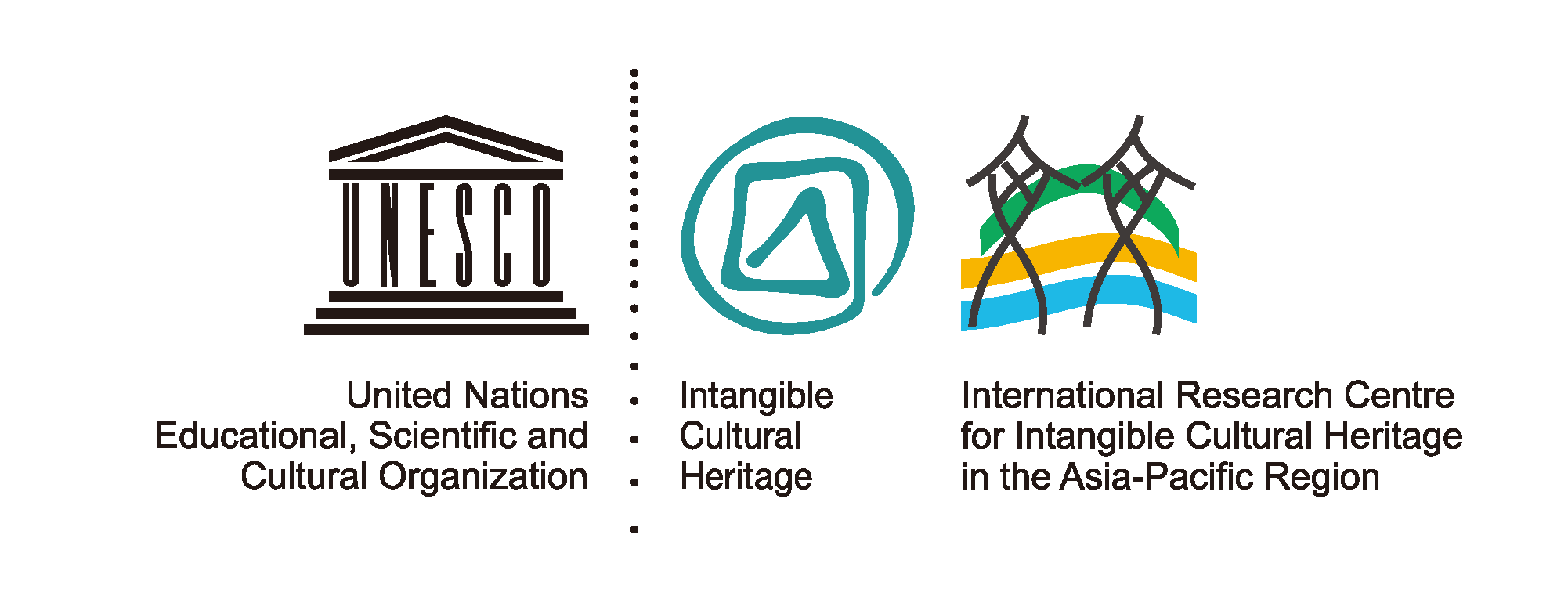 A Study of Emergency Protection of ICH in Conflict-Affected Countries
【Background】
Professional research and supports for ICH in conflict affected countries have not been much done so far
The actual situation of ICH after the war remains largely unknown
【Goals】
Investigate the actual situation of ICH including internal and external factors threatening ICH
Identify major challenges
Contribute to the enhancement of practical research related to the various measures for emergency protection of ICH in conflict-affected countries
Encourage positive discussions on the urgent safeguarding list of the Convention and practical safeguarding plans required for the inscriptions
【Activities】
Conduct research through questionnaires, interviews and archival surveys
Set up an international working group
Conduct further data collection in selected countries through field research or by inviting relevant local individuals for discussion in Japan or elsewhere
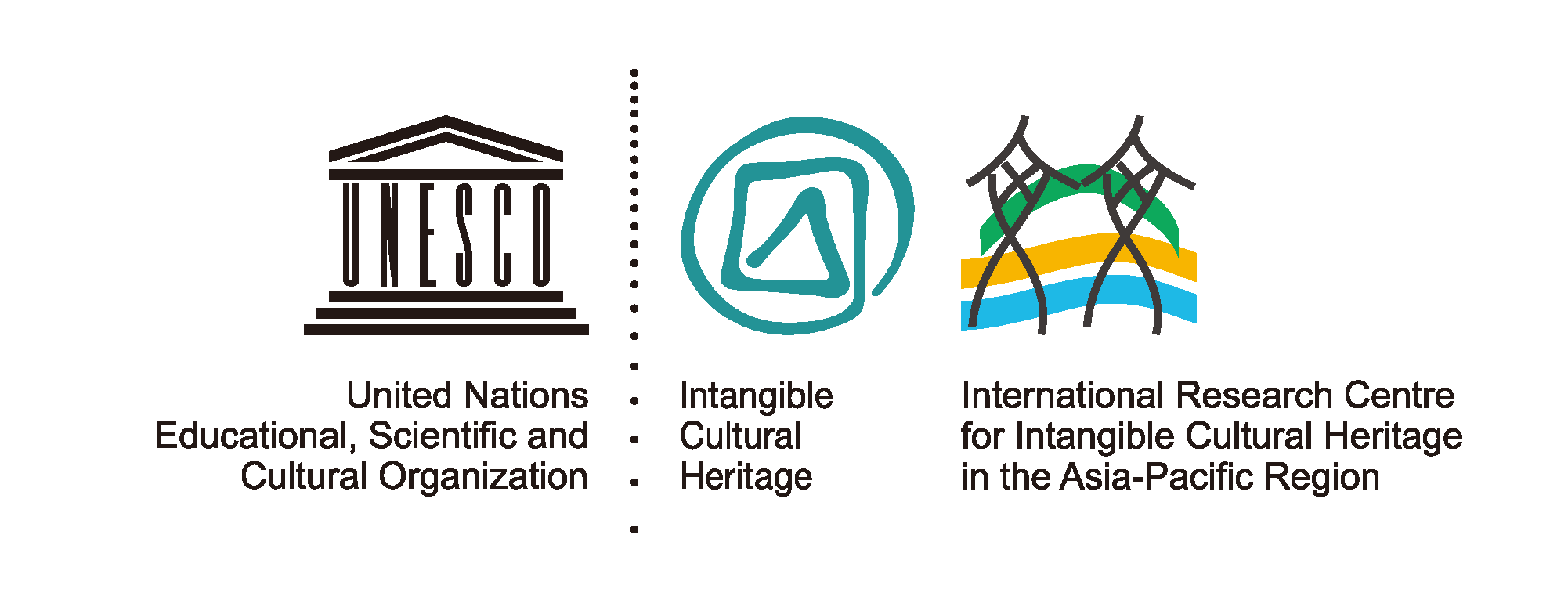 Cooperation with Sakai City
A symposium on Cultural Heritage in Tokyo (June 2017)
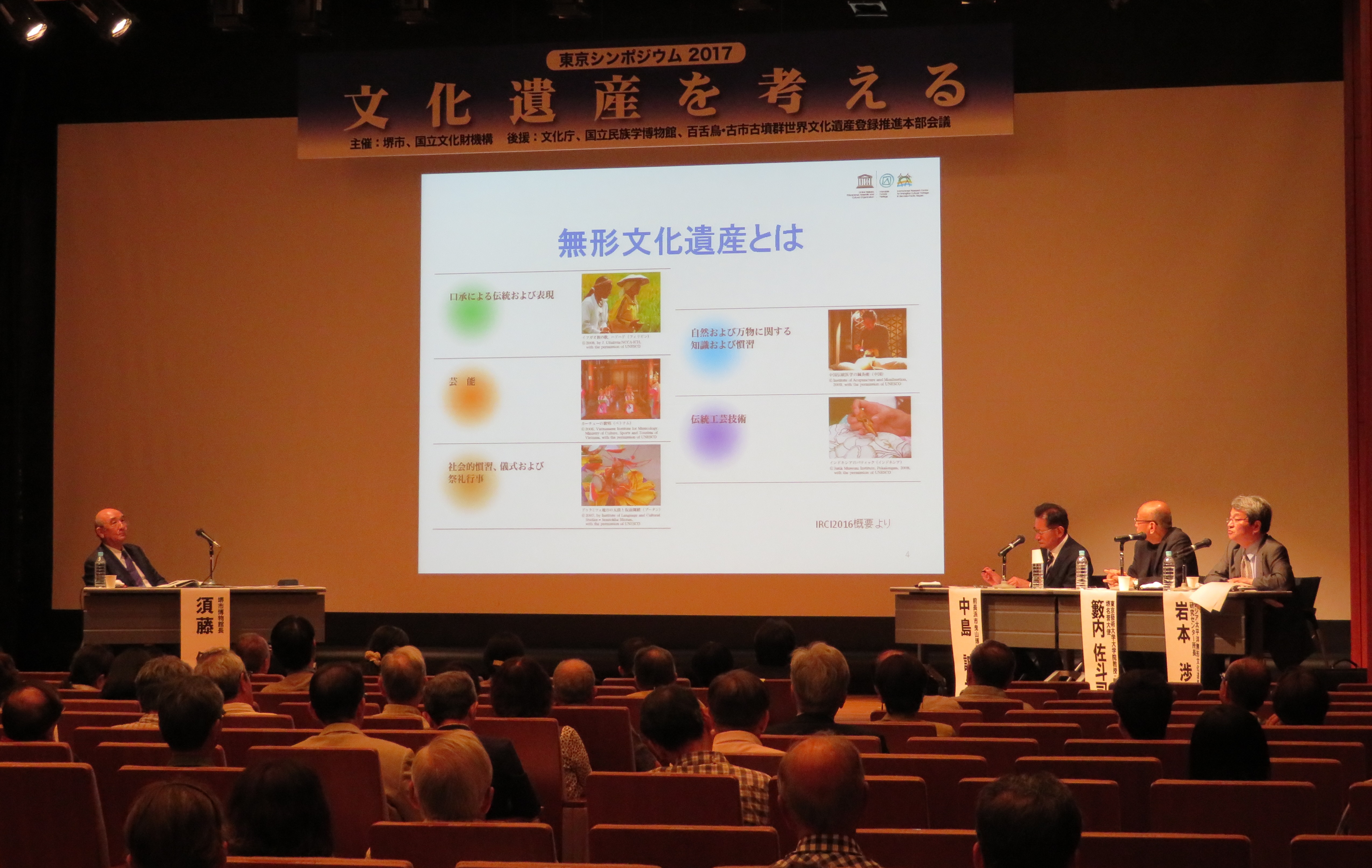 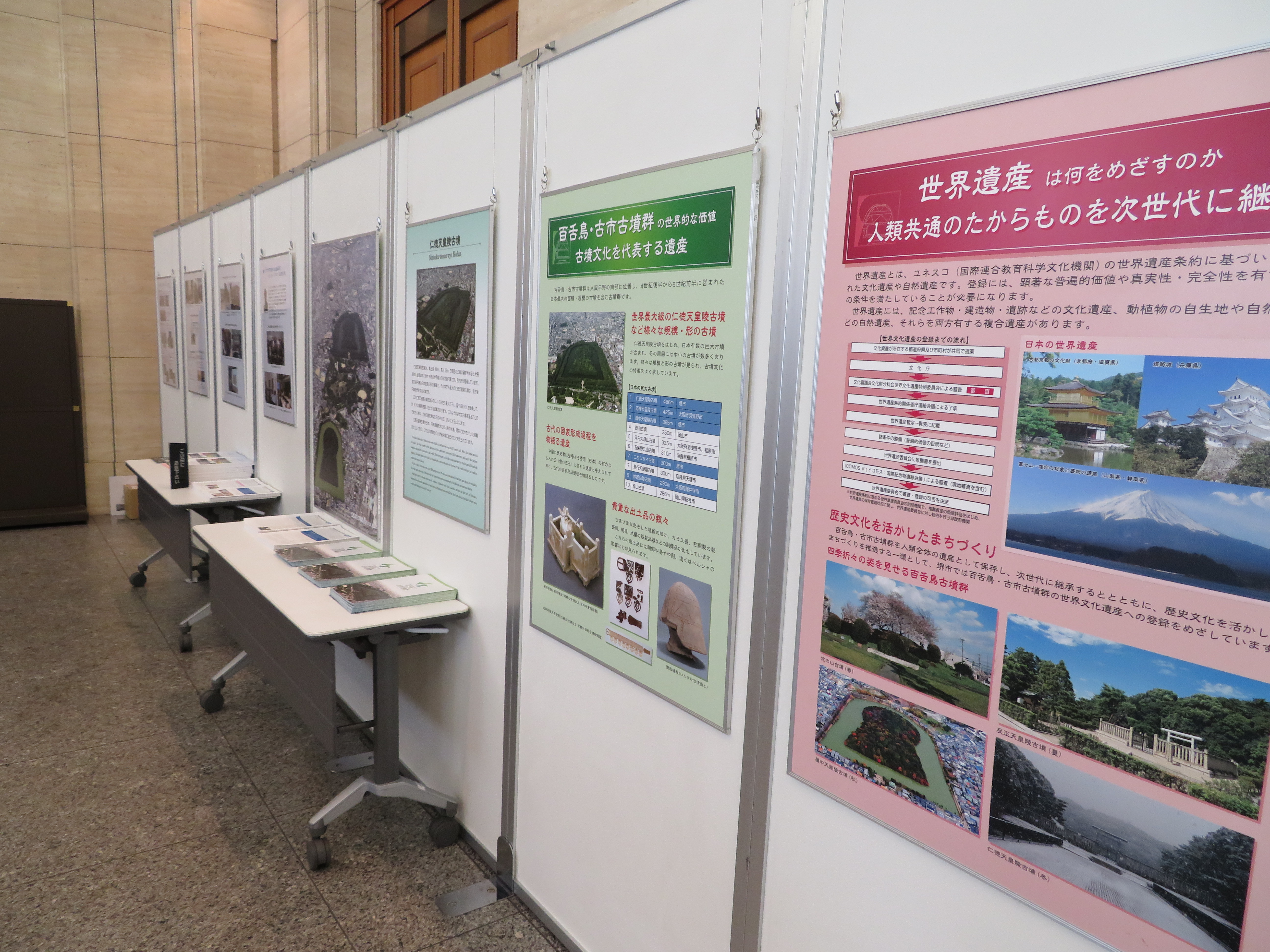 Panel Introduction of IRCI at the lobby
Presentation by Wataru IWAMOTO, Director-General, IRCI
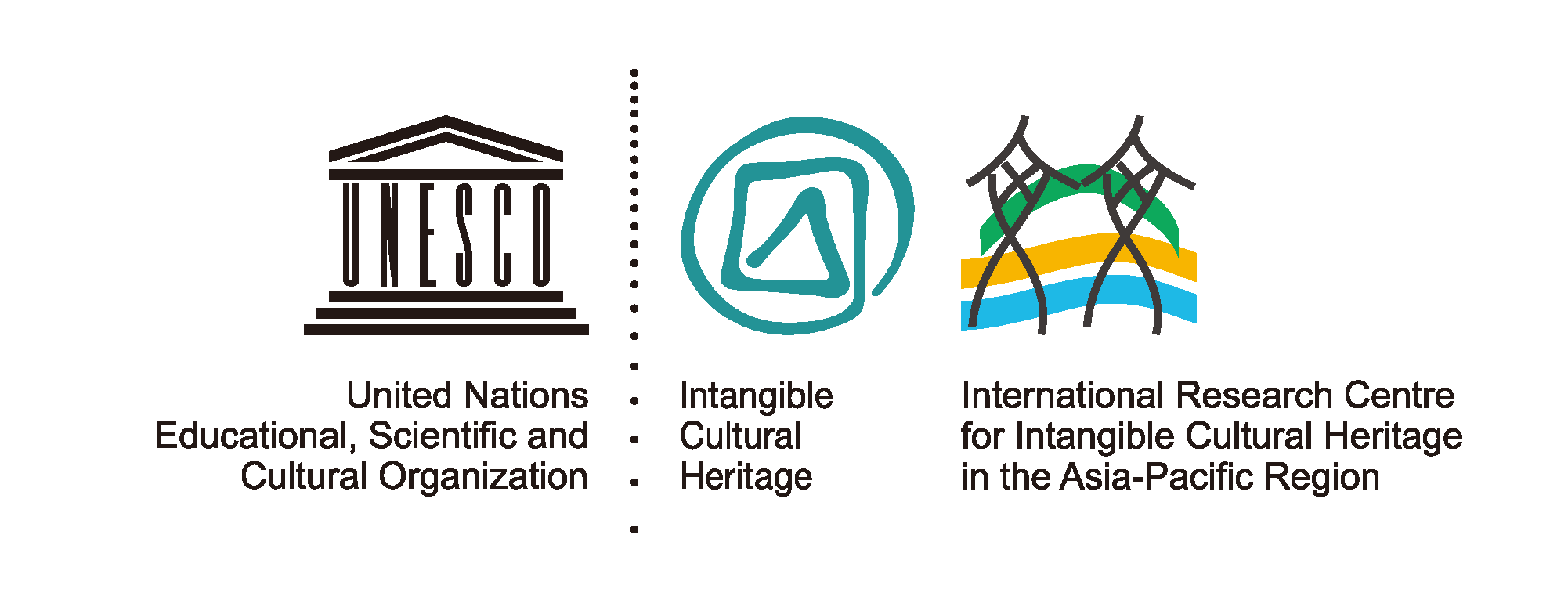 Ⅳ. Outcomes of IRCI’s Activities
IRCI’s Reports, Proceedings and Publications
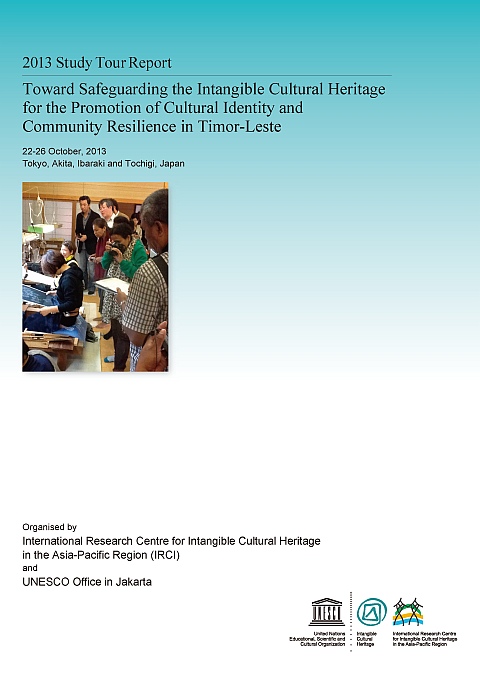 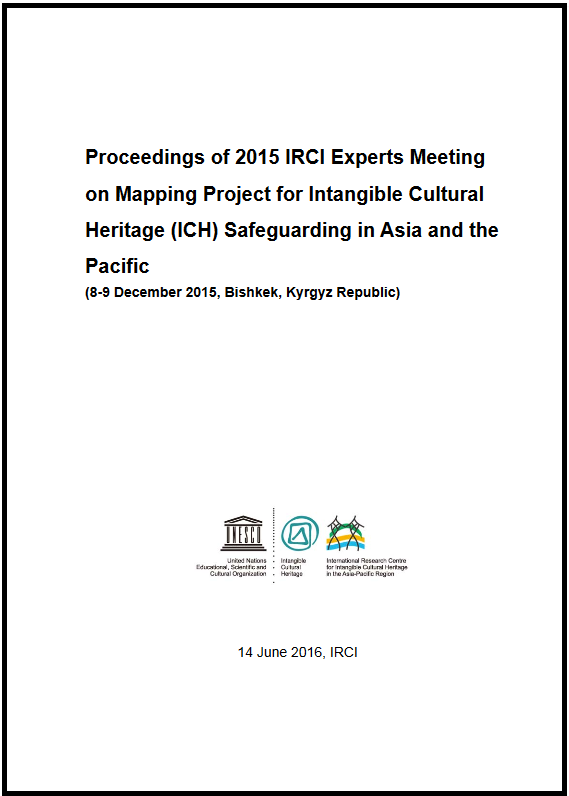 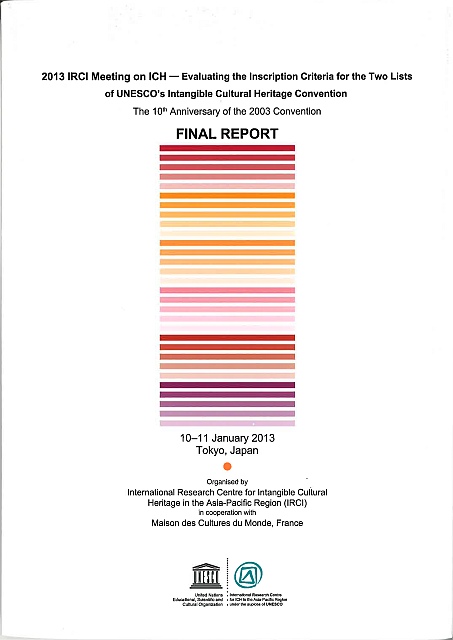 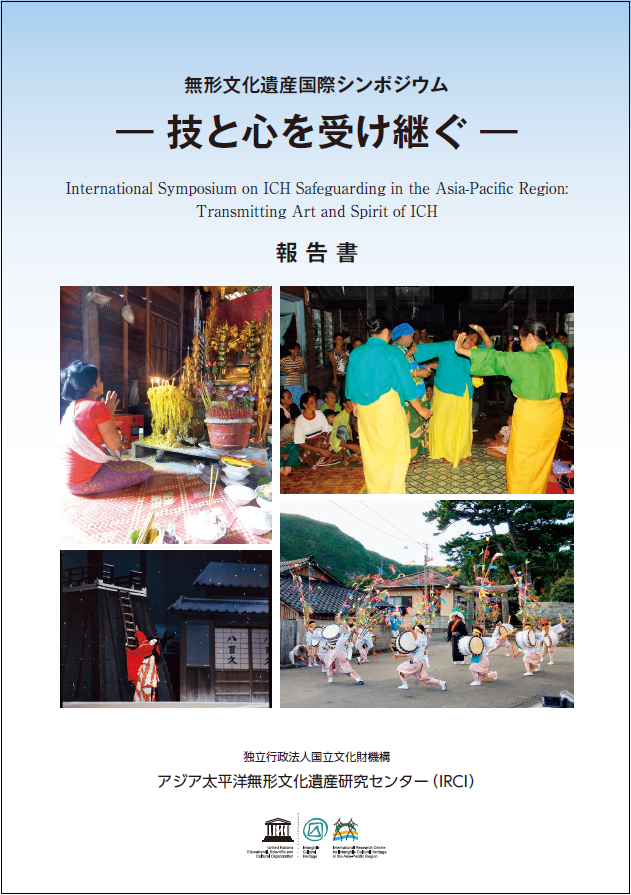 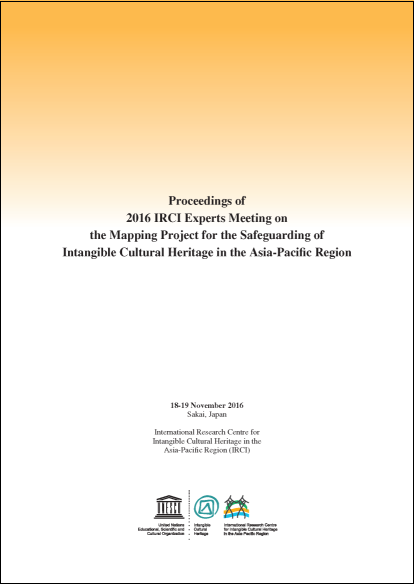 2013 Study Tour Report: Toward Safeguarding the Intangible Cultural Heritage for the Promotion of Cultural Identity and Community Resilience in Timor-Leste (Revised Edition)
International Symposium on ICH Safeguarding in the Asia-Pacific Region: Transmitting Art and Spirit of ICH
Proceedings of 2015 IRCI Experts Meeting on Mapping Project for Intangible Cultural Heritage (ICH) Safeguarding in Asia and the Pacific
Proceedings of 2016 IRCI Experts Meeting on the Mapping Project for the Safeguarding of Intangible Cultural Heritage in the Asia-Pacific Region
2013 IRCI Meeting on ICH ­ Evaluating the Inscription Criteria for the Two of UNESCO’s Intangible Cultural Heritage Convention (Final Report)
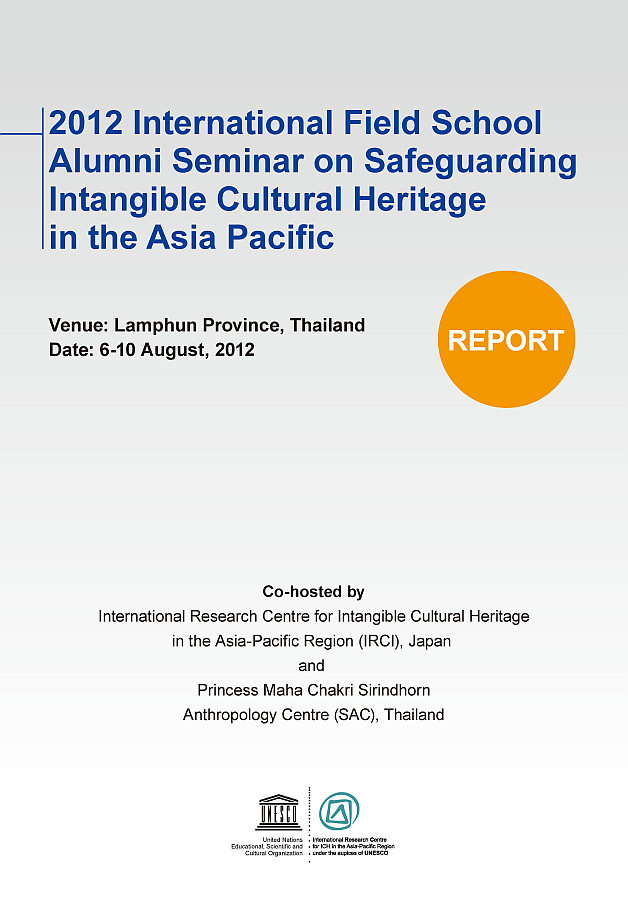 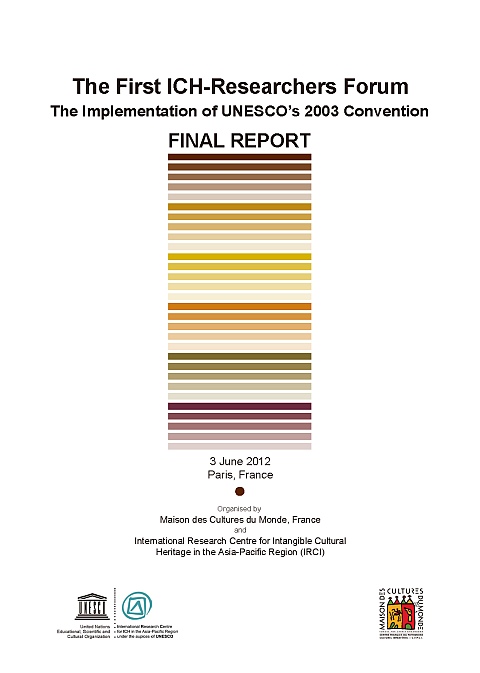 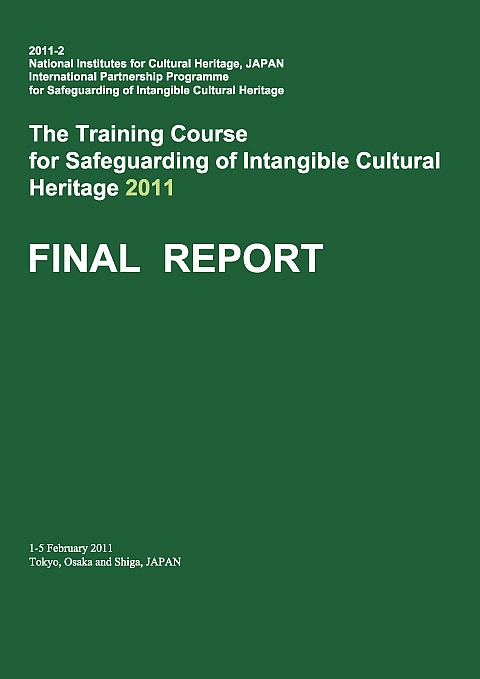 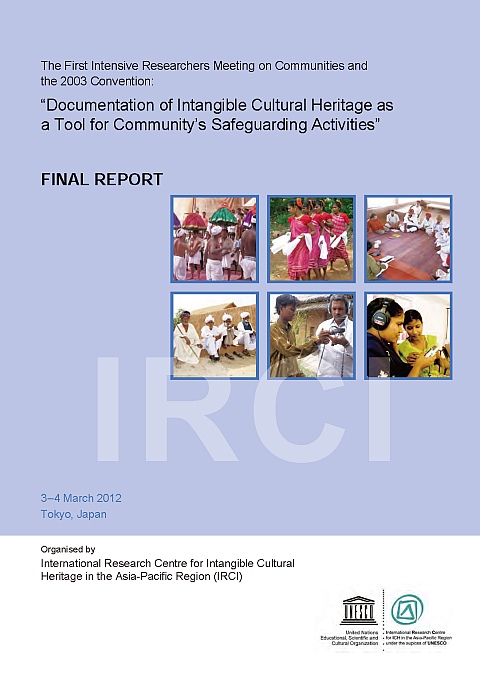 The First Intensitive Researchers Meeting on Communities and the 2003 Convention: "Documentation of Intangible Cultural Heritage as a Tools for Community’s Safeguarding Activities"
The training course for safeguarding of intangible cultural heritage 2011 final report
2012 International Field School Alumni
Seminar on Safeguarding Intangible
Cultural Heritage in the Asia Pacific
The First ICH-Researchers Forum: "The Implementation of UNESCO's 2003 Convention"
International Meetings and Workshops
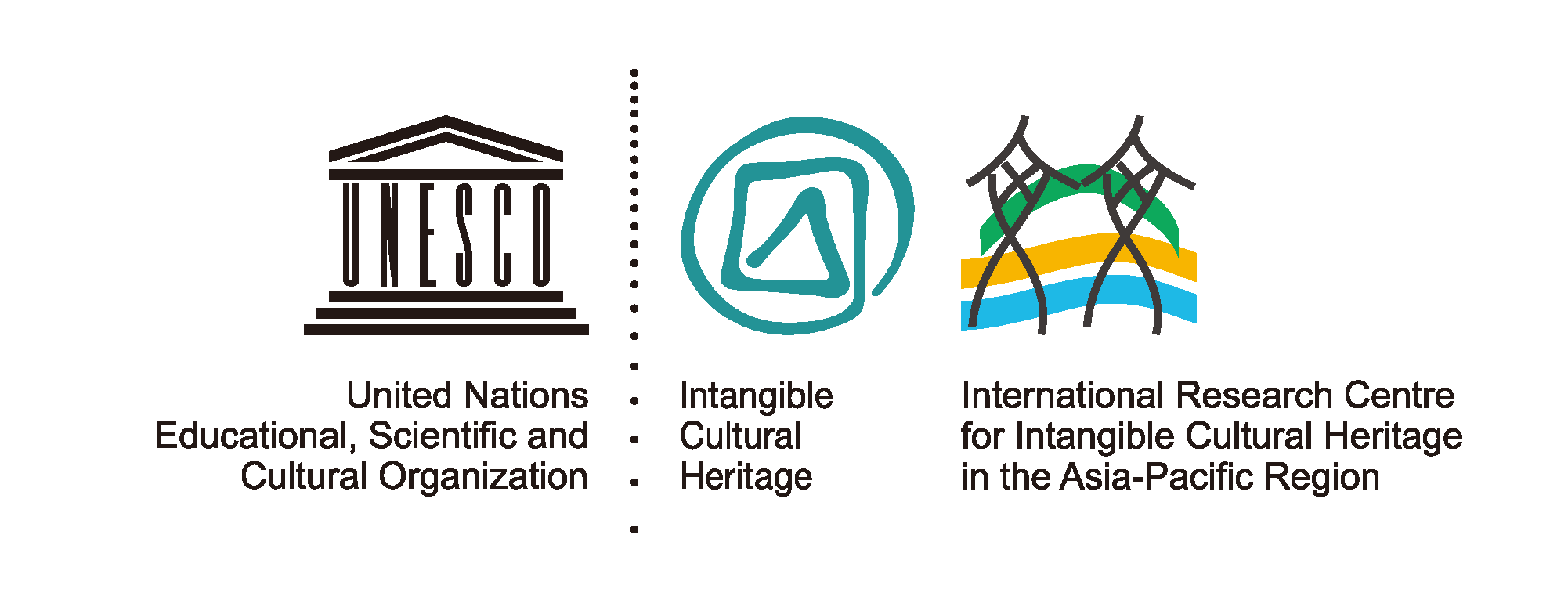 Thank you
for your attention
irci@irci.jp